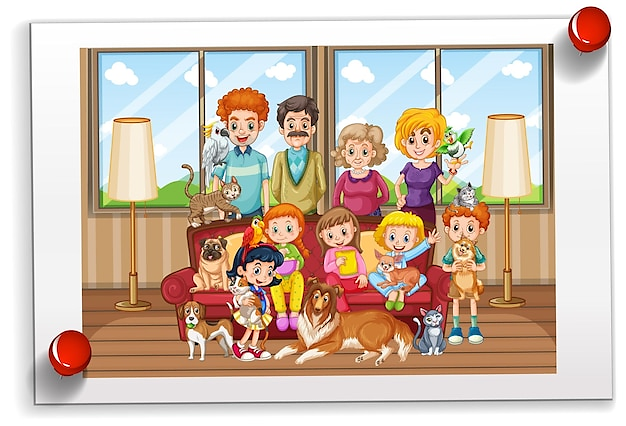 Навчання грамоти
Читання
Добукварний період
Урок 3
Слова, які відповідають на питання ХТО? Тема для спілкування: Сім'я
Організація класу
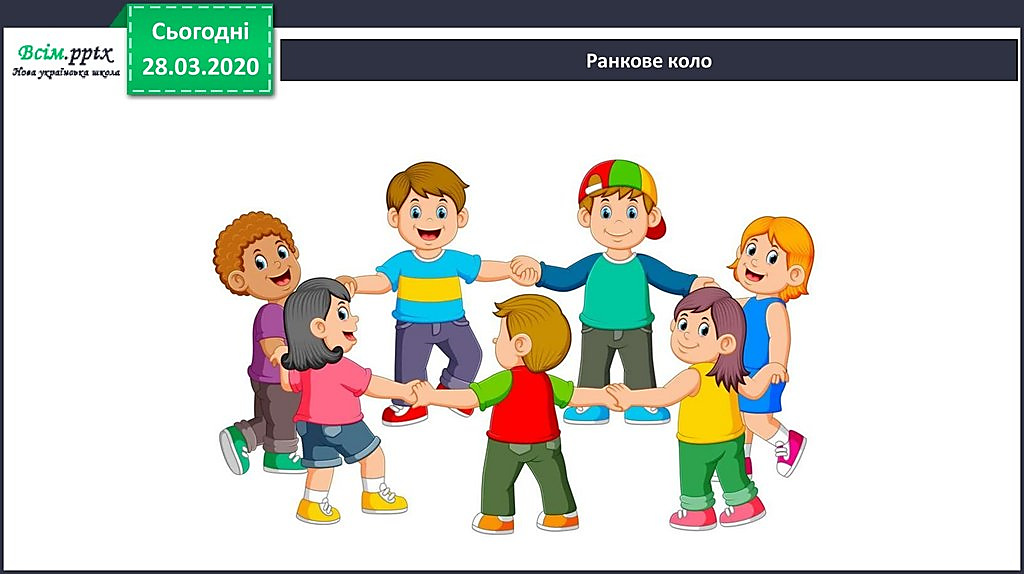 Ми — сімейка невеличка. Усі друзі — я і ти.
Привітаємось, щоб личка Всі усмішками цвіли.
Вправа - правила уроку «Дай мені 5».
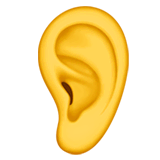 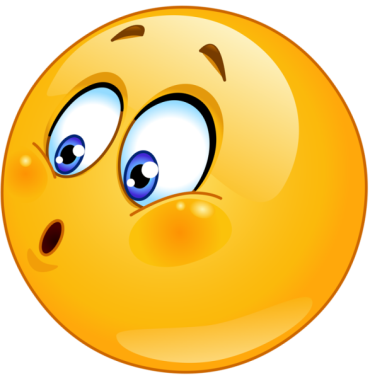 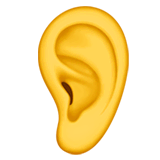 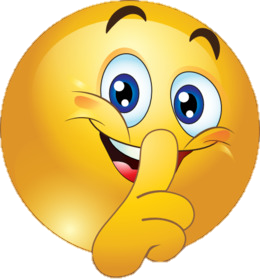 Вуха слухають
Ротик мовчить
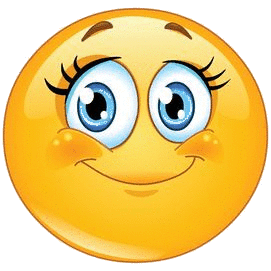 Очі дивляться
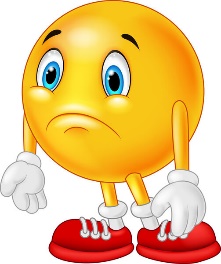 Руки, ноги не рухаються
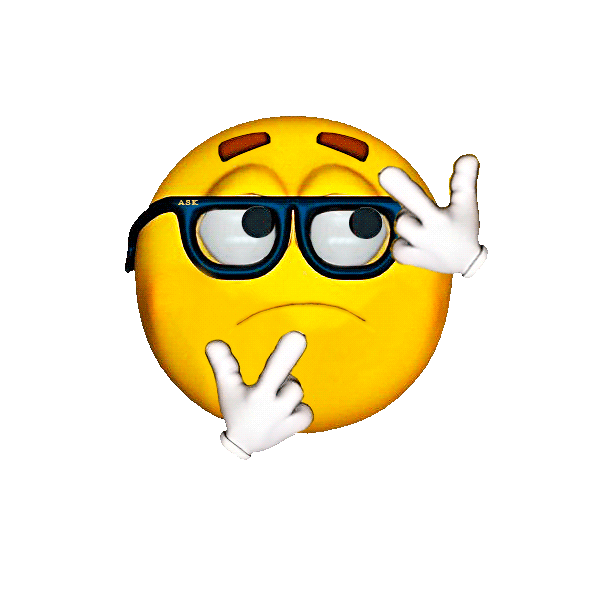 Голова працює
Дай мені 5
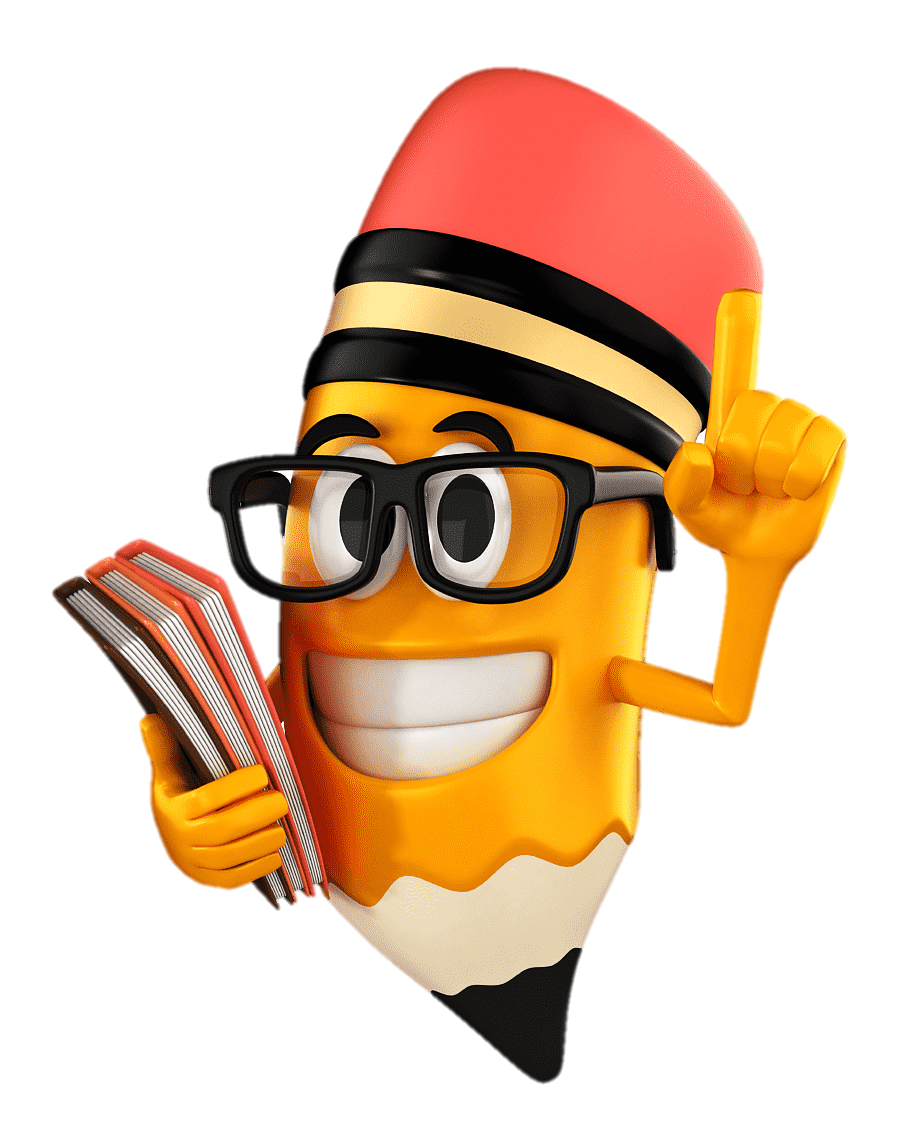 Назвіть кожний предмет.  Поставте питання що?
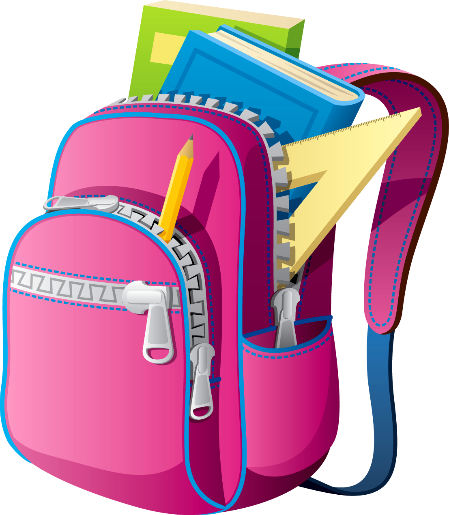 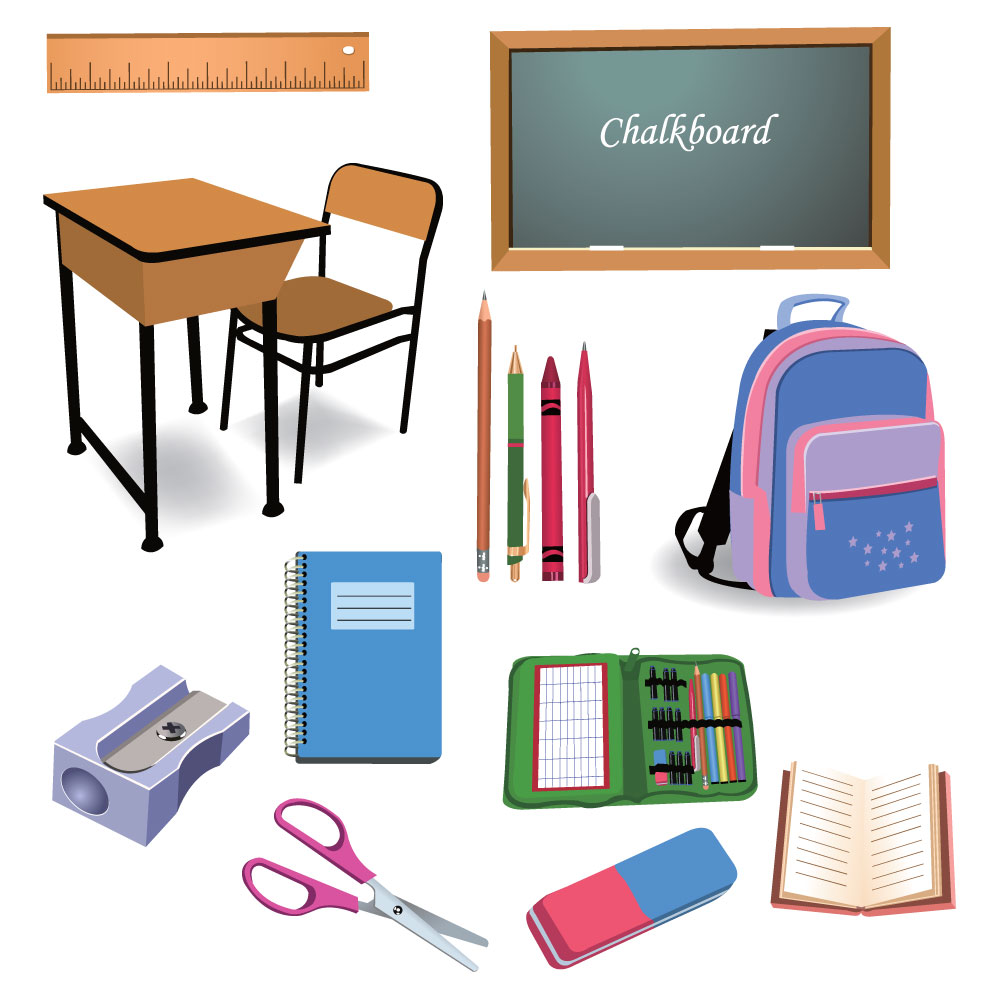 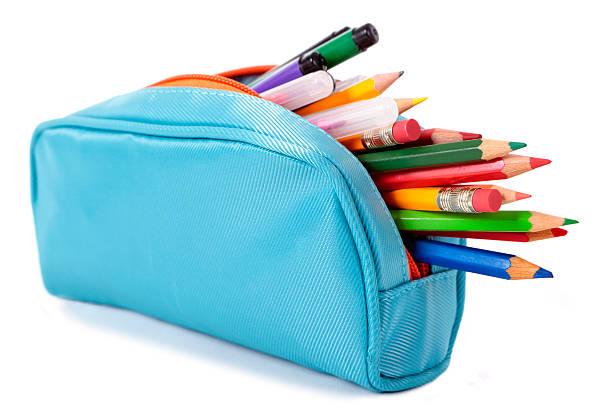 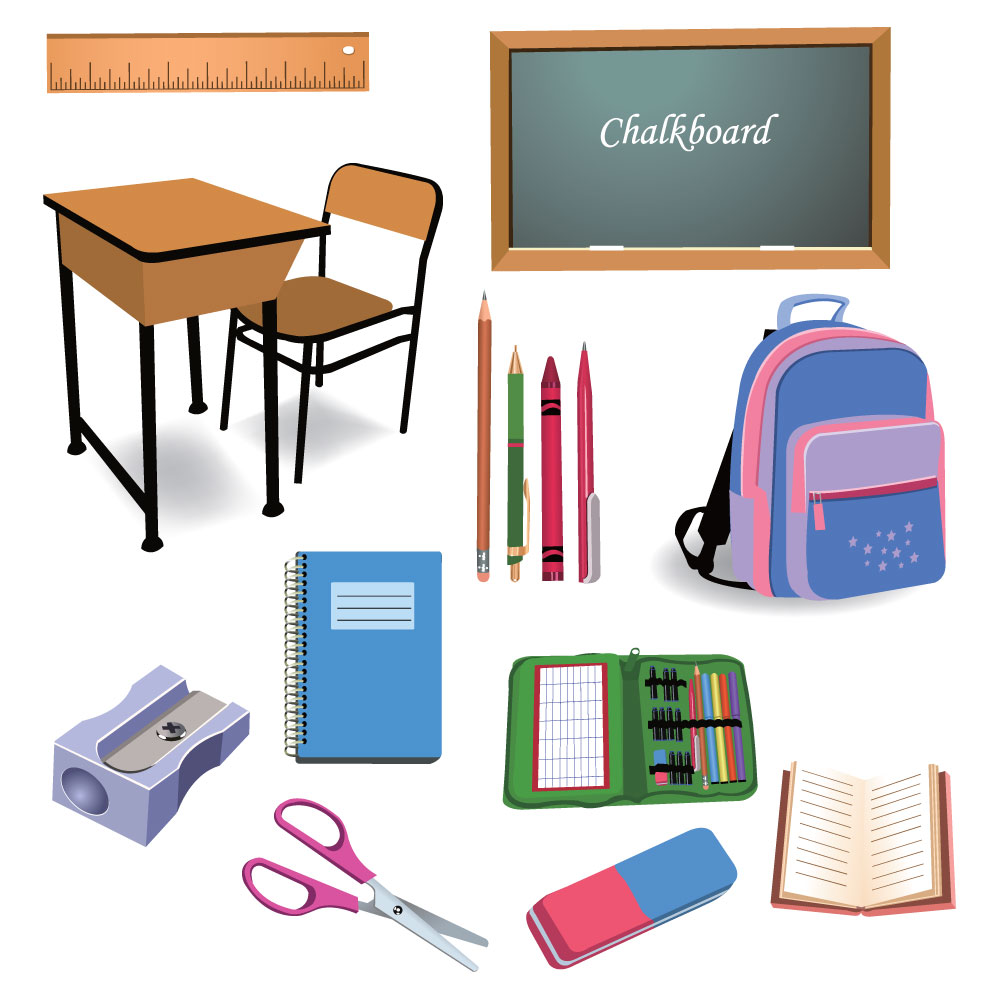 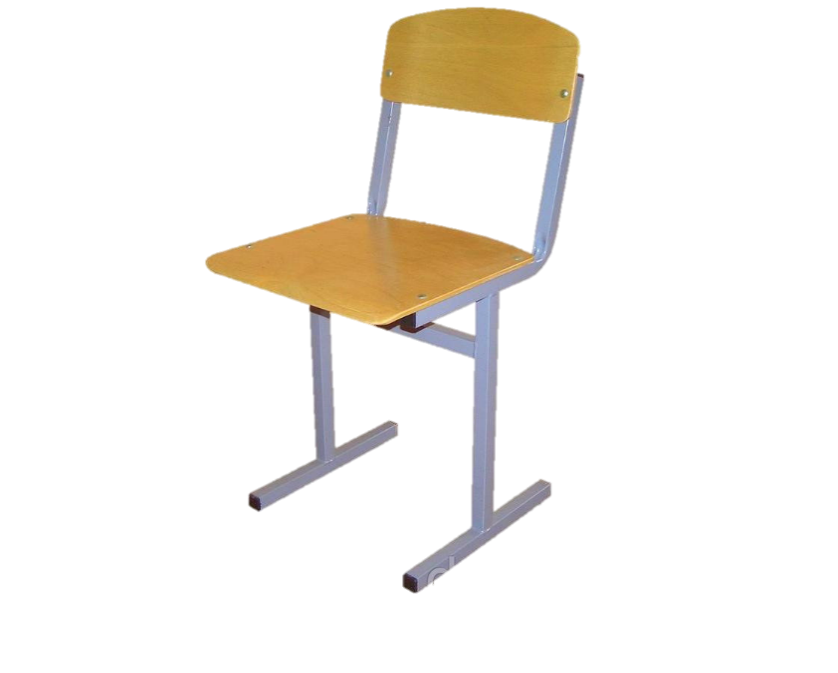 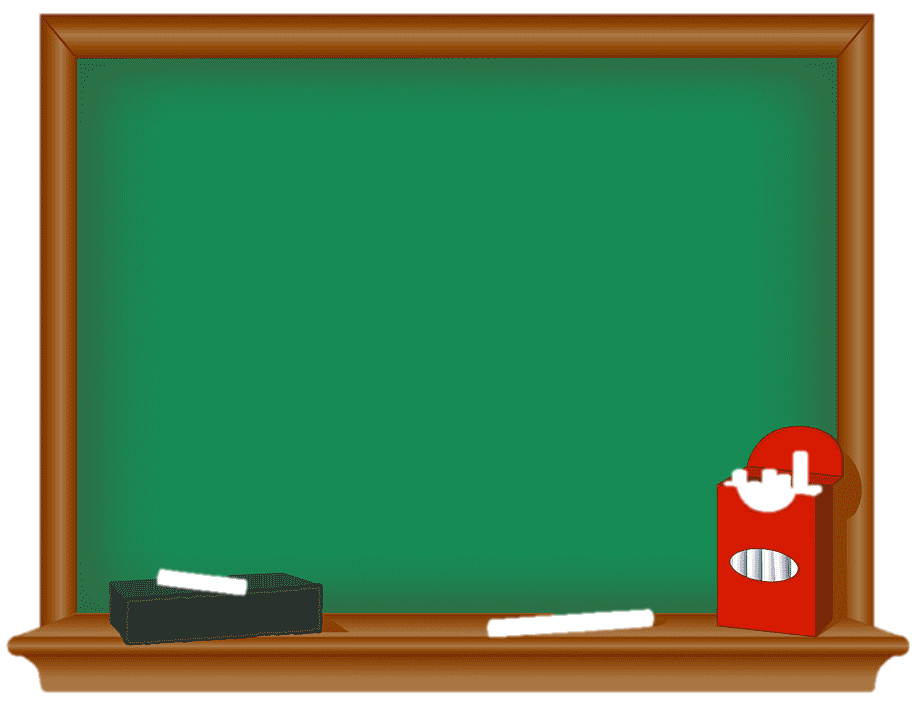 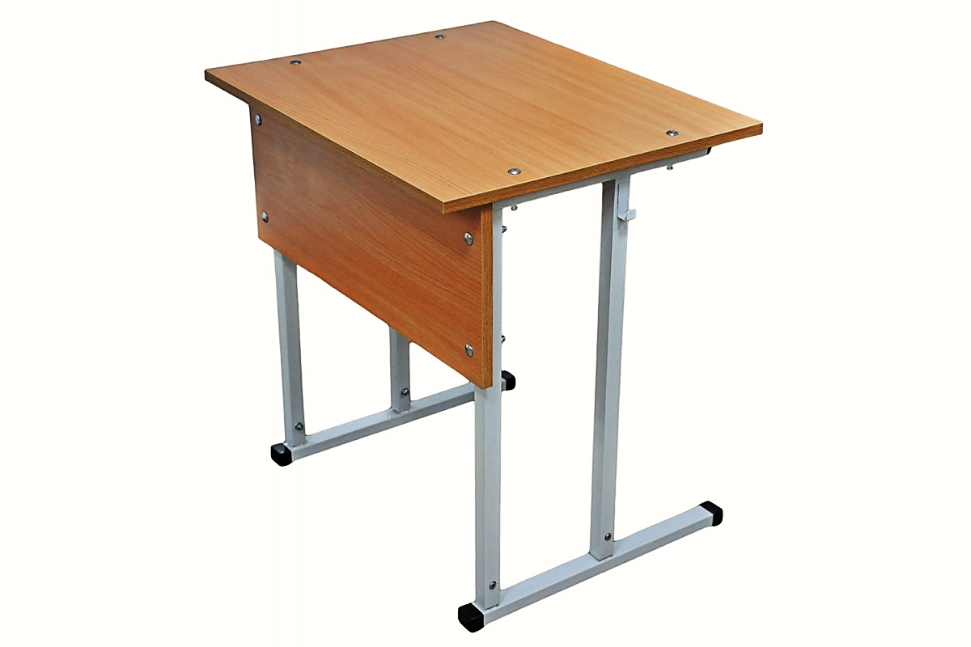 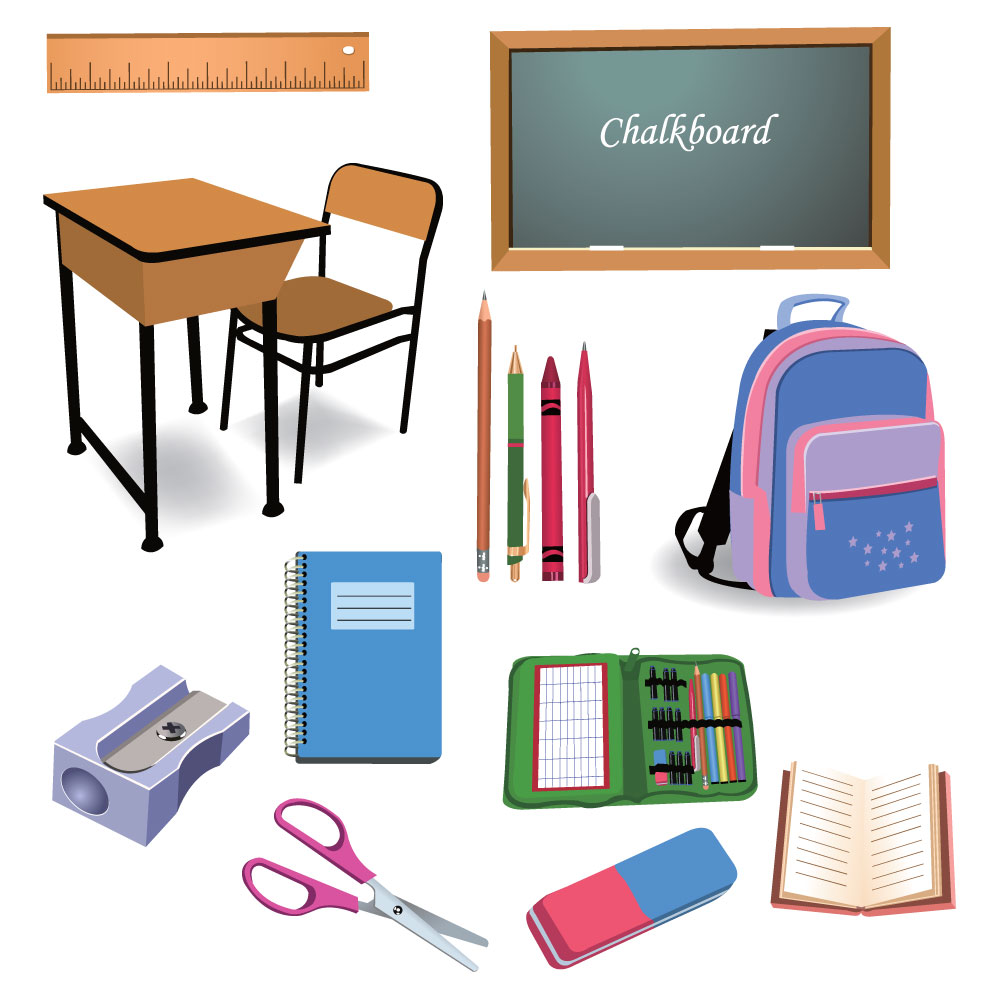 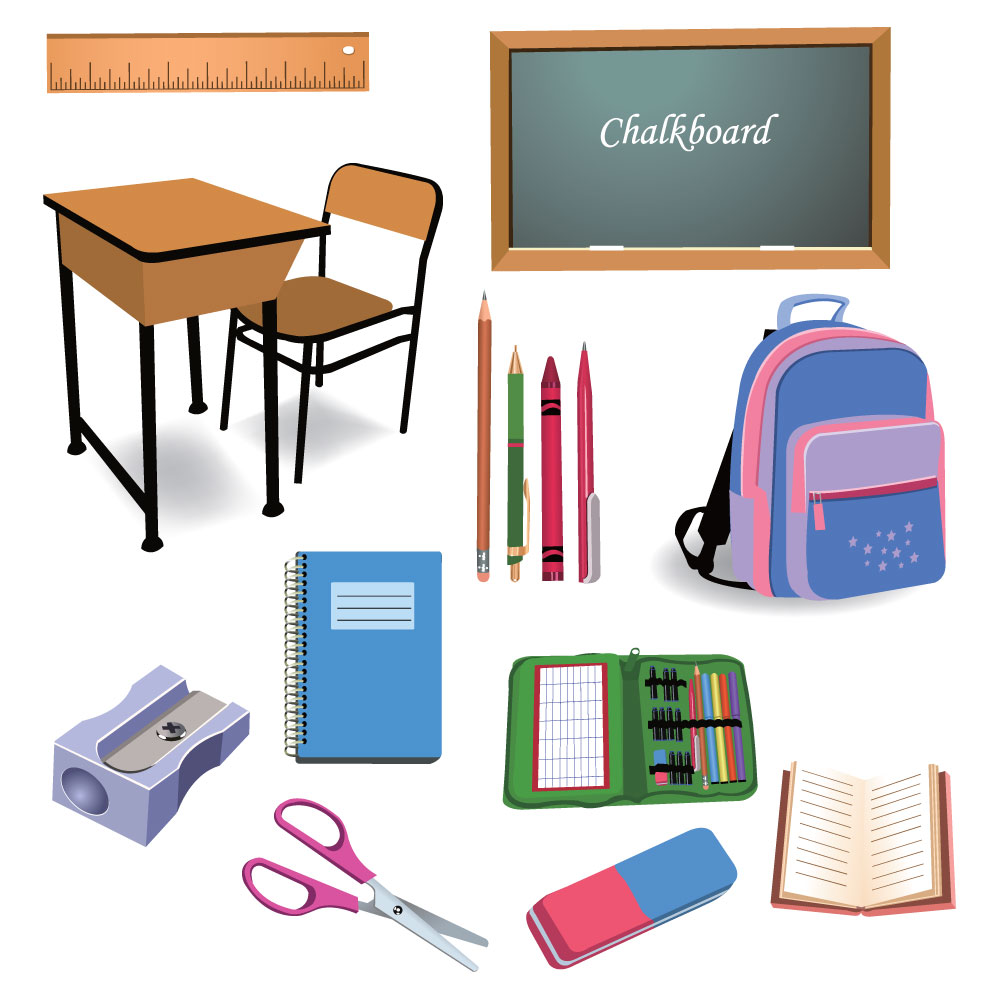 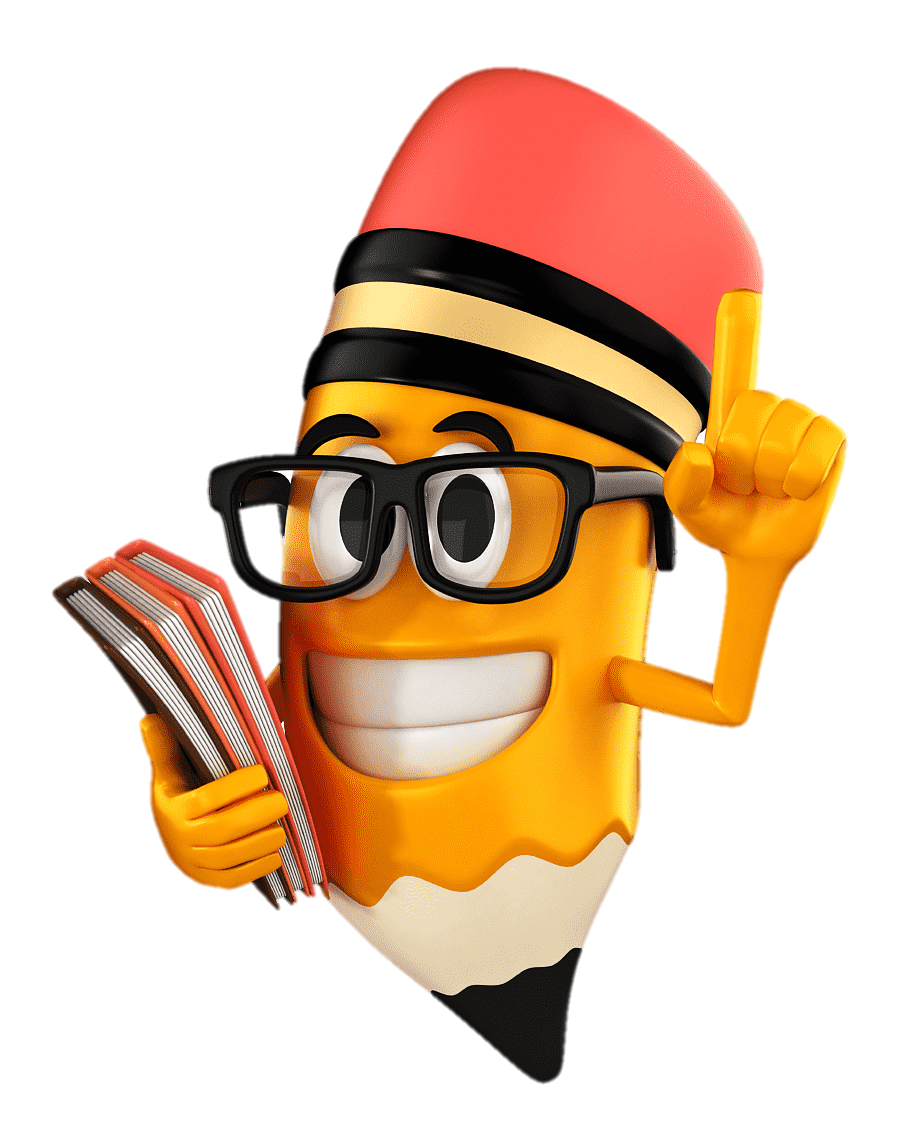 Повідомлення теми уроку
Сьогодні на уроці ми дізнаємось, які слова відповідають на питання ХТО?, поспілкуємось про членів сім’ї, які об’єднані в дружні родини, будемо розповідати за серією малюнків
Мама, тато, дід, бабуся — 
Всіх назву, не помилюся, Старший братик і сестричка — 
В нас сімейка невеличка. 
Не спиняйте, бо зіб’юся: 
Мама, тато, дід, бабуся, Старший брат, сестра і я — 
Отака у нас ...
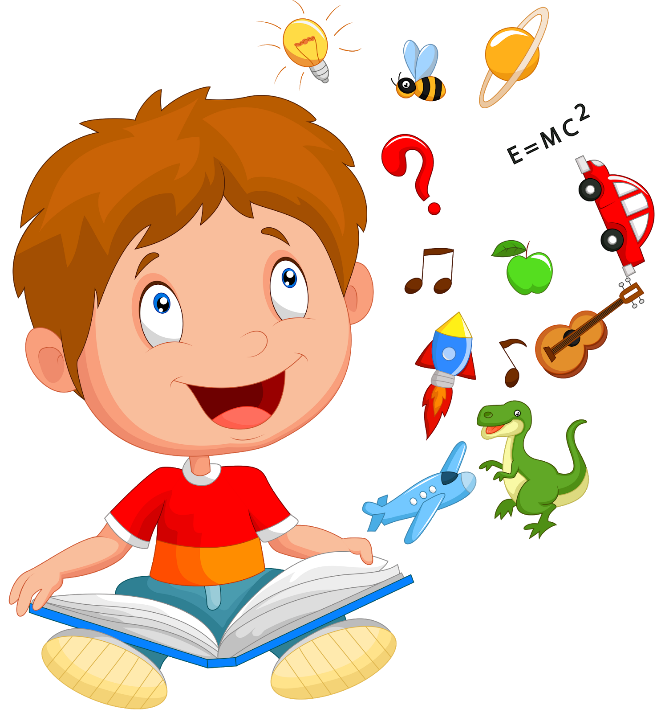 сім'я.
Словникова робота
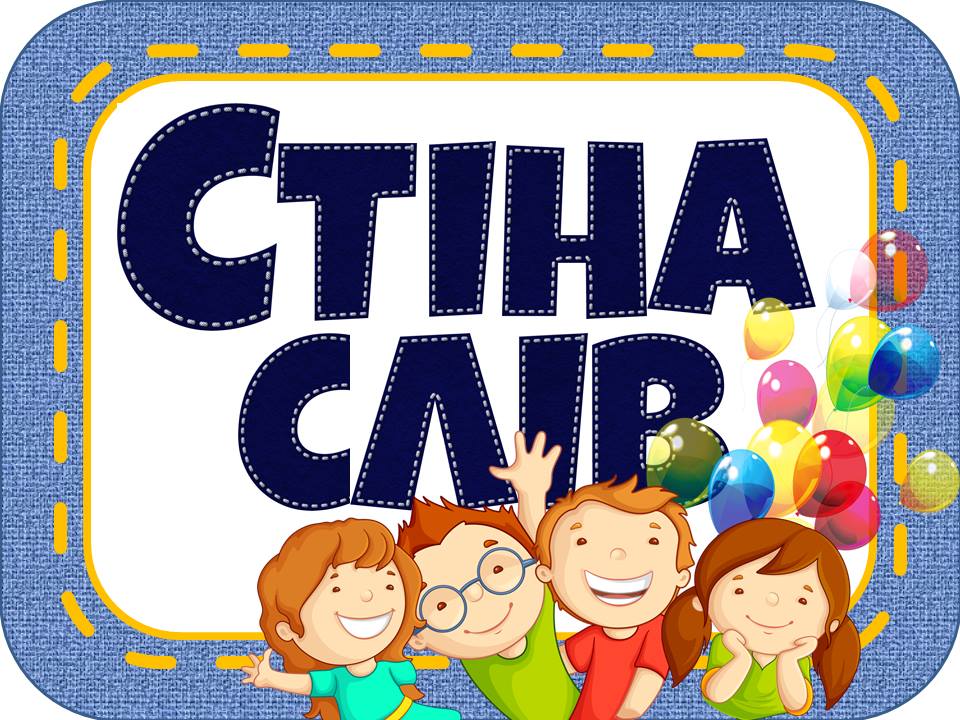 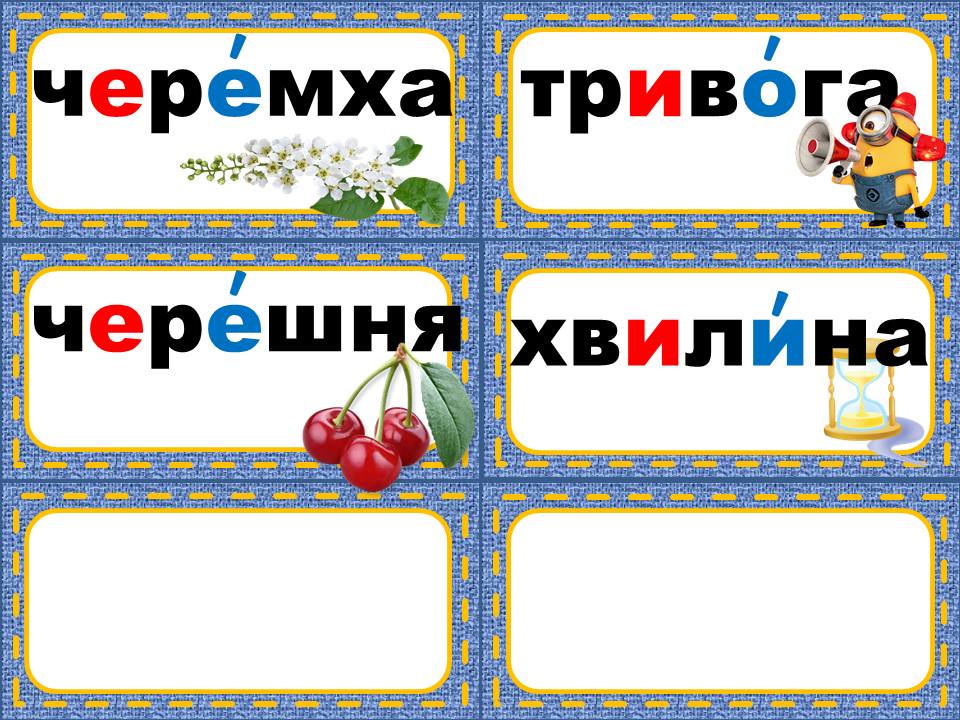 сім'я 
родина
рідні
родичі
близькі
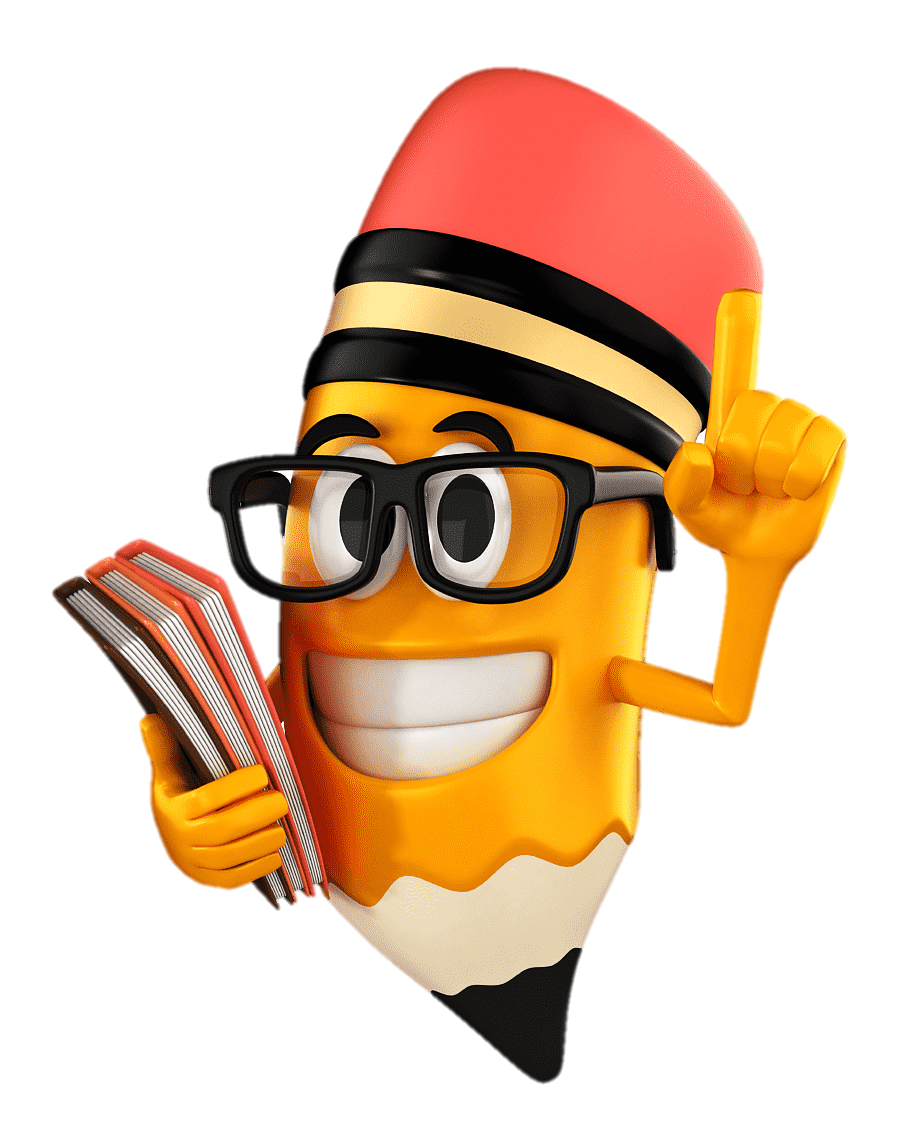 Розгляньте малюнок. Хто це?
Розкажіть, з кого складається ваша сім'я?
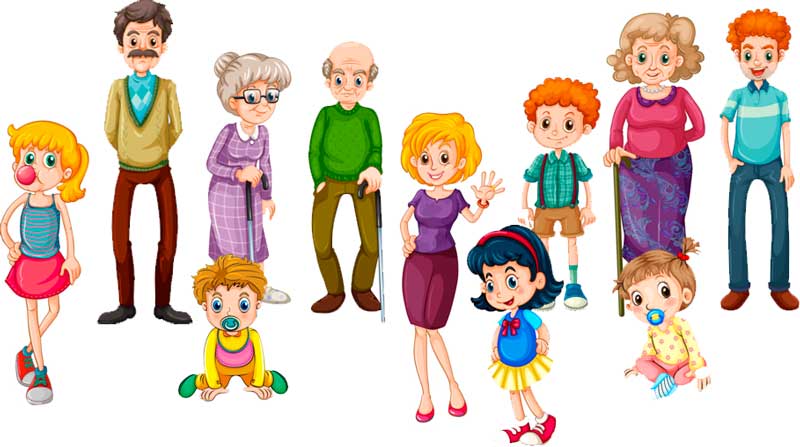 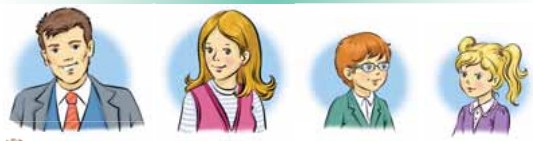 С І М ’ Я
Сестра
Брат
Тато
Мама
Підручник.
Сторінка
6
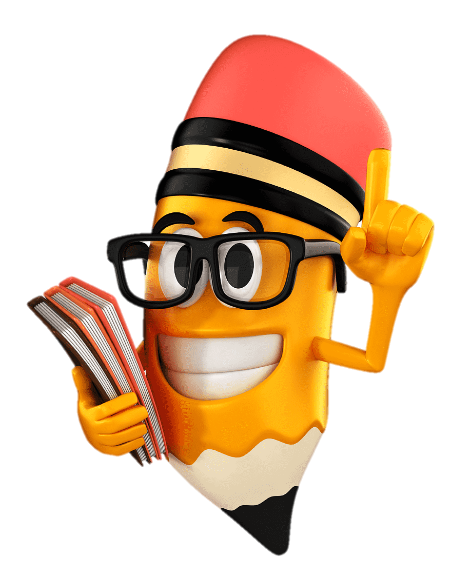 Розгляньте малюнки. Поясніть, які предмети відповідають на питання що?, а які – хто?
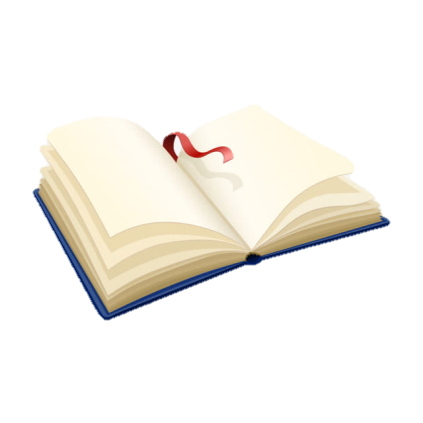 Що?
Хто?
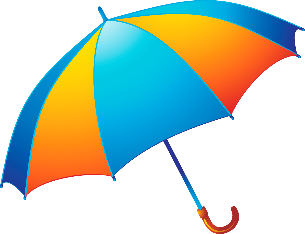 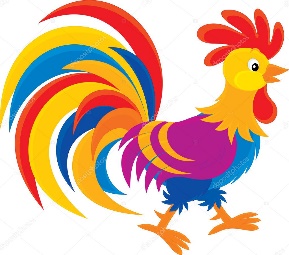 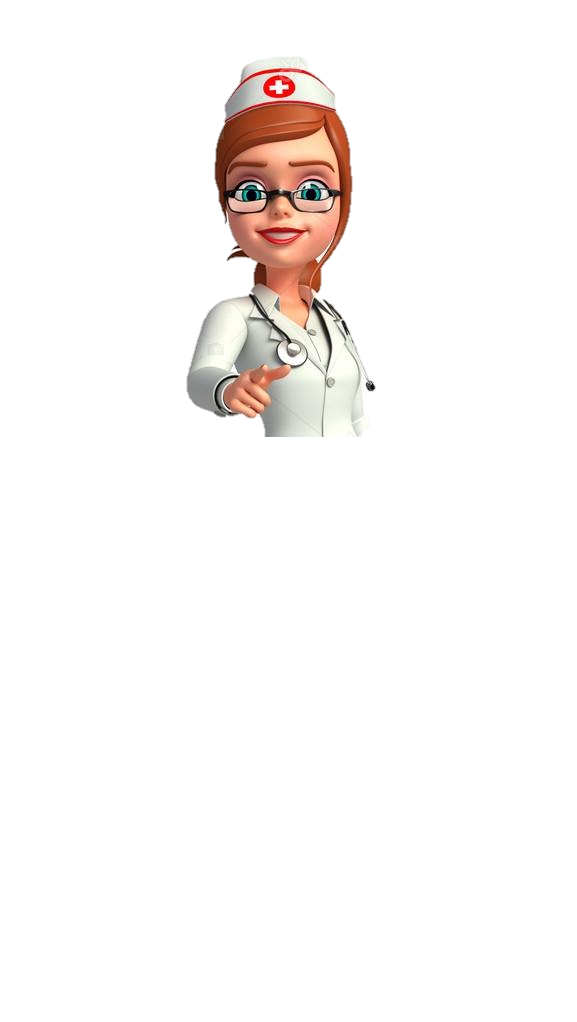 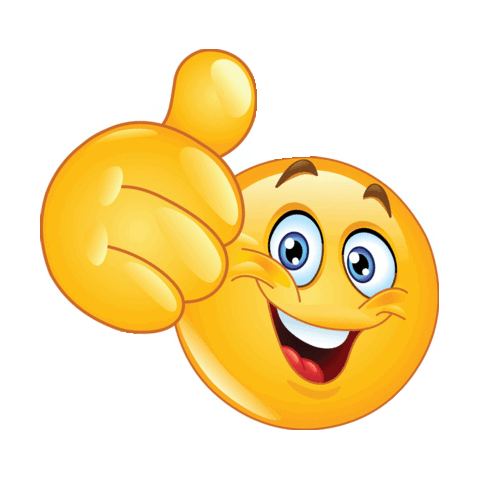 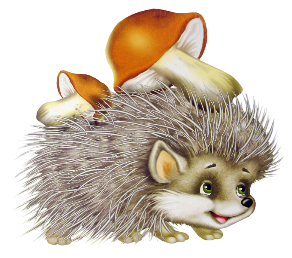 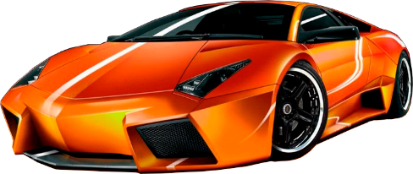 Підручник.
Сторінка
6
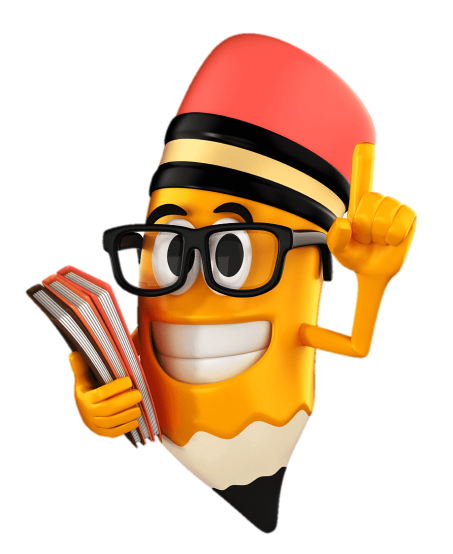 Знайдіть зайвий предмет
Хто? 
Тигр
Хто?
Ведмідь
Хто? 
Сова
Хто? 
Лисиця
Що? 
Велосипед
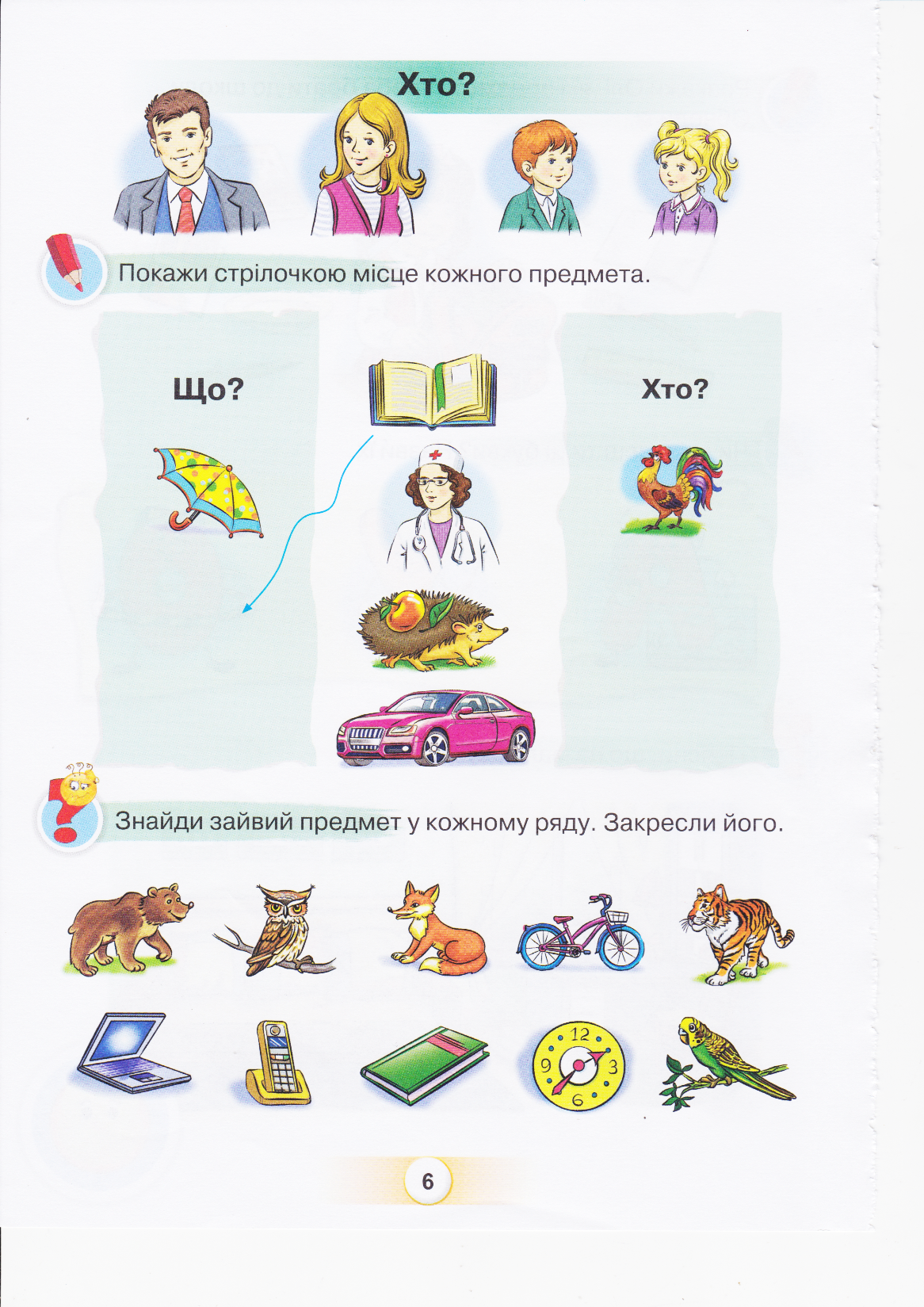 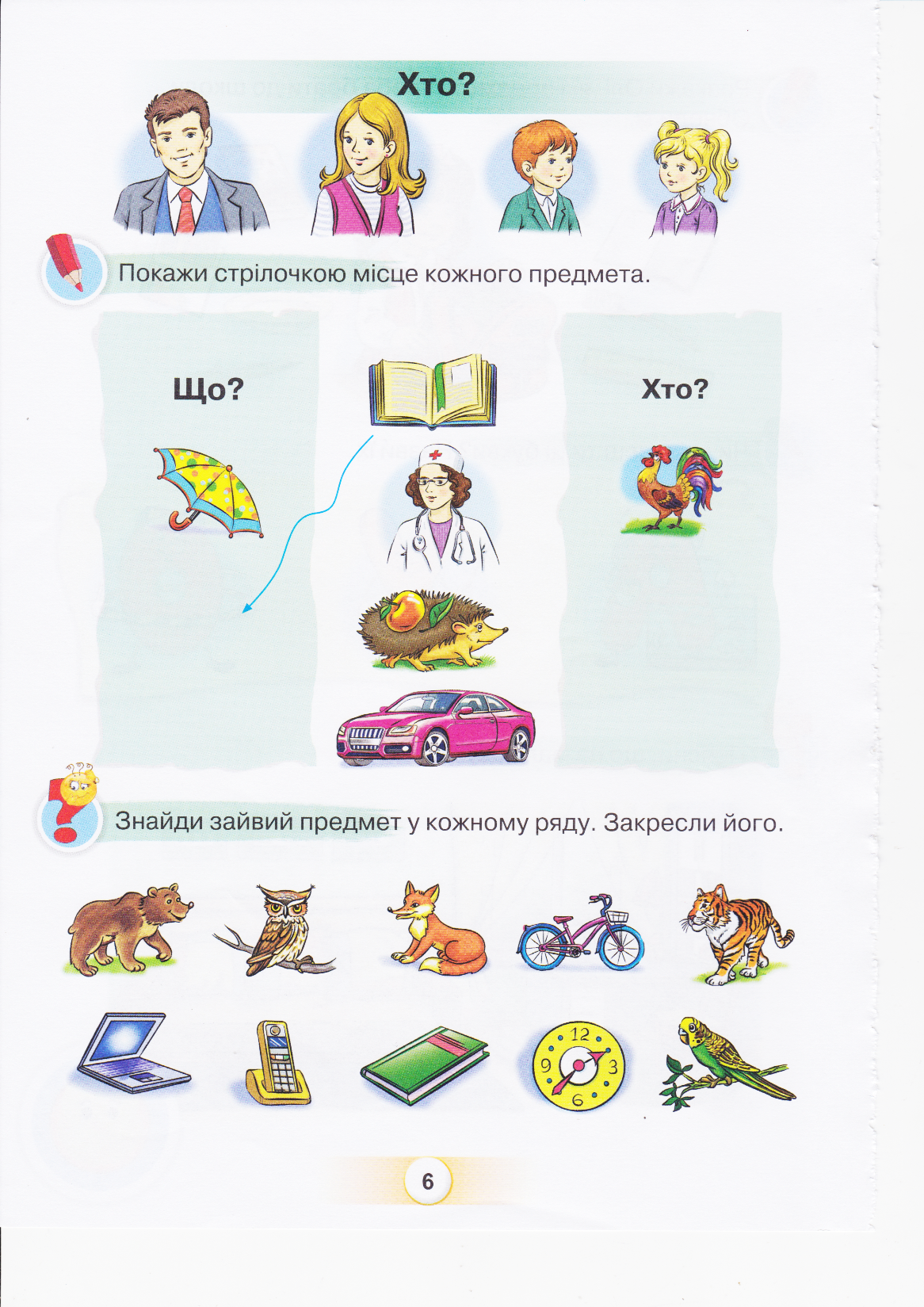 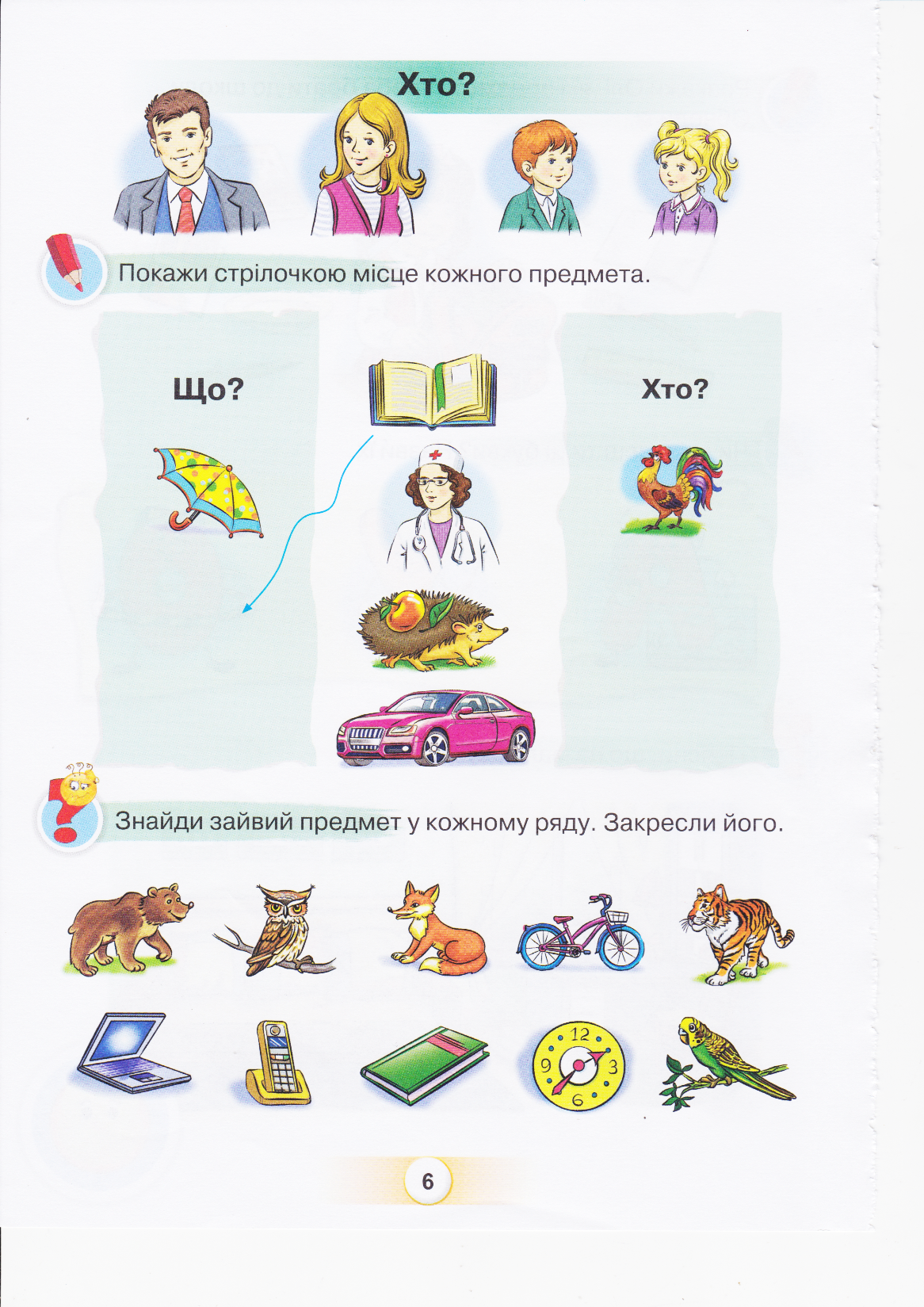 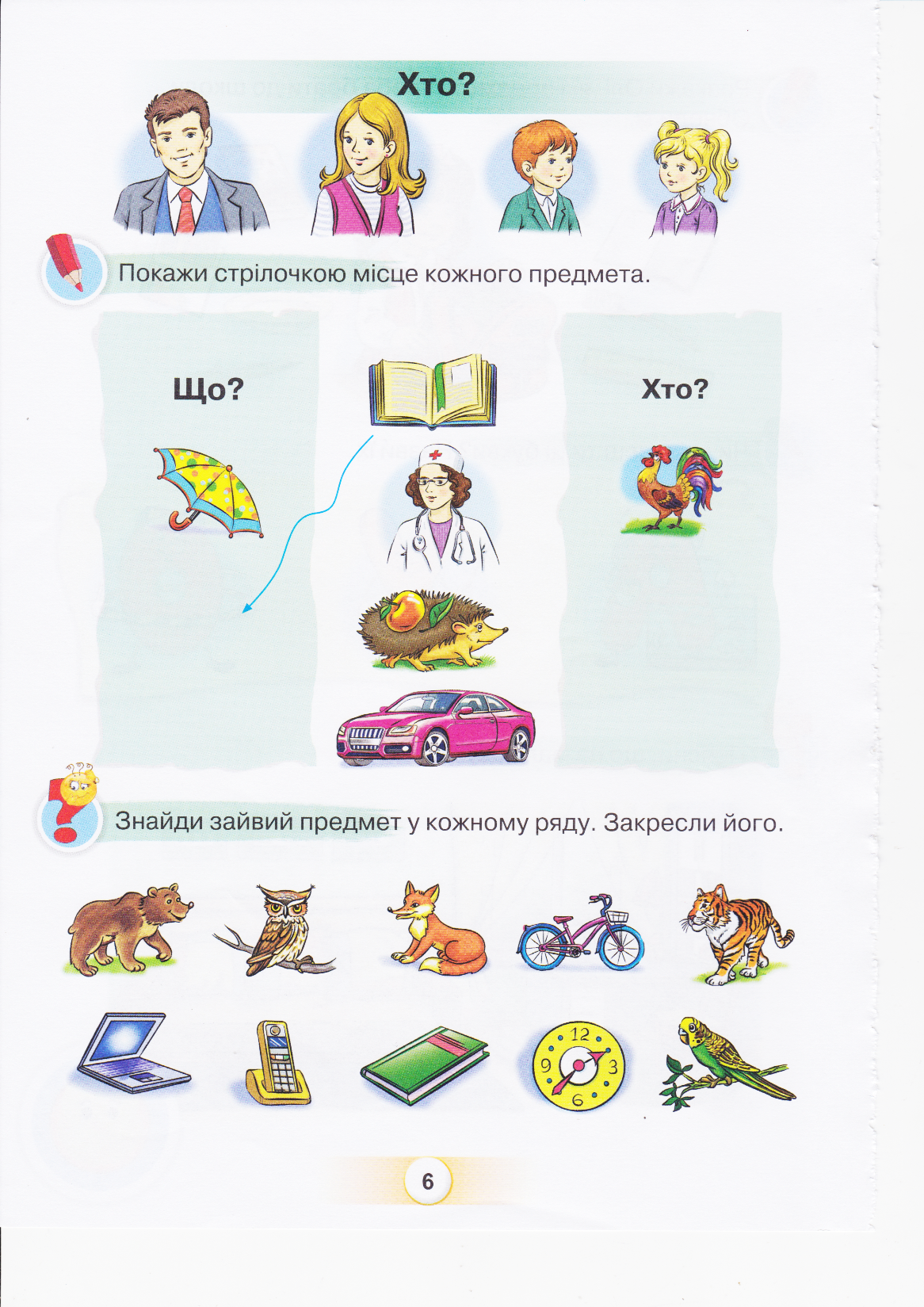 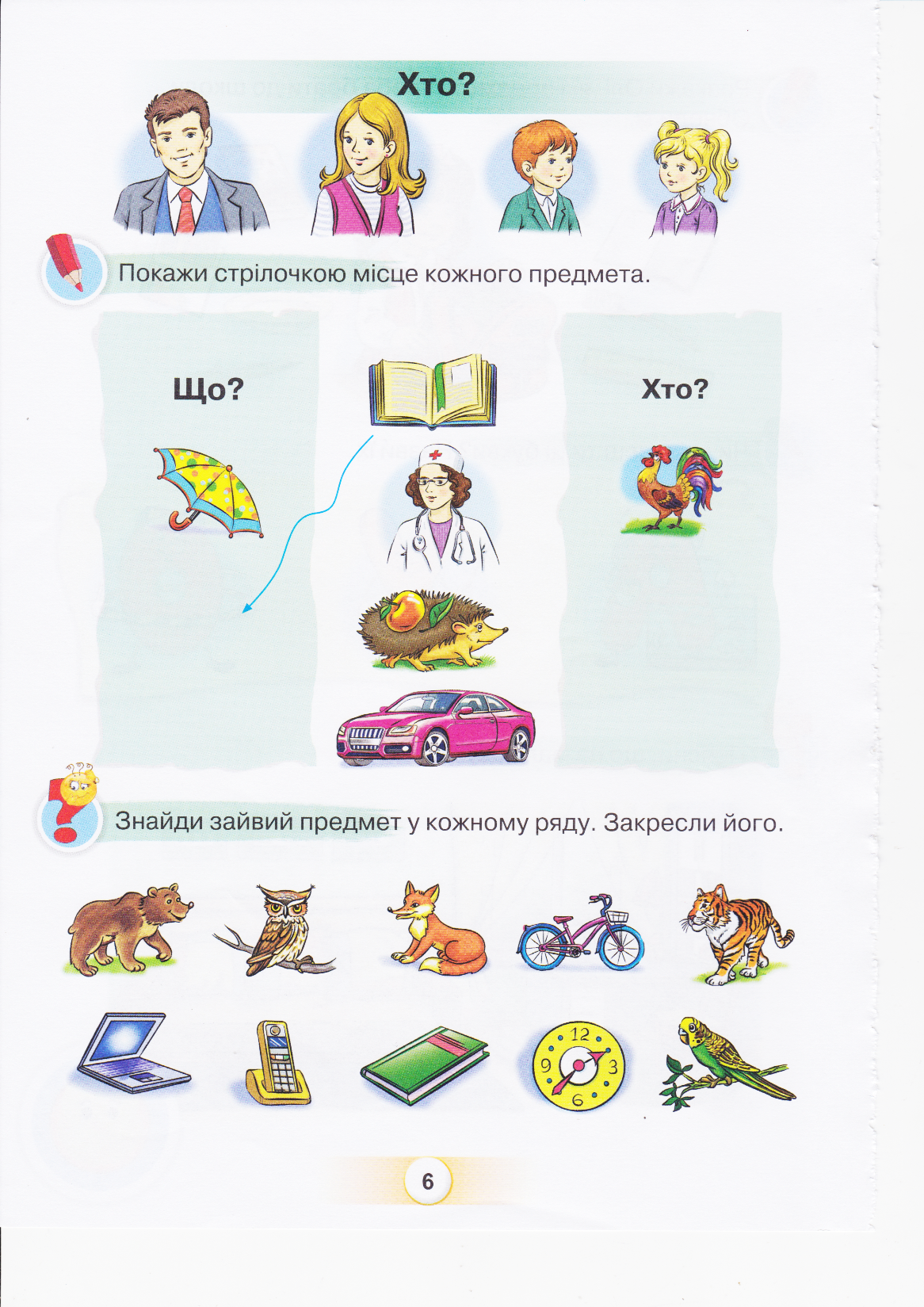 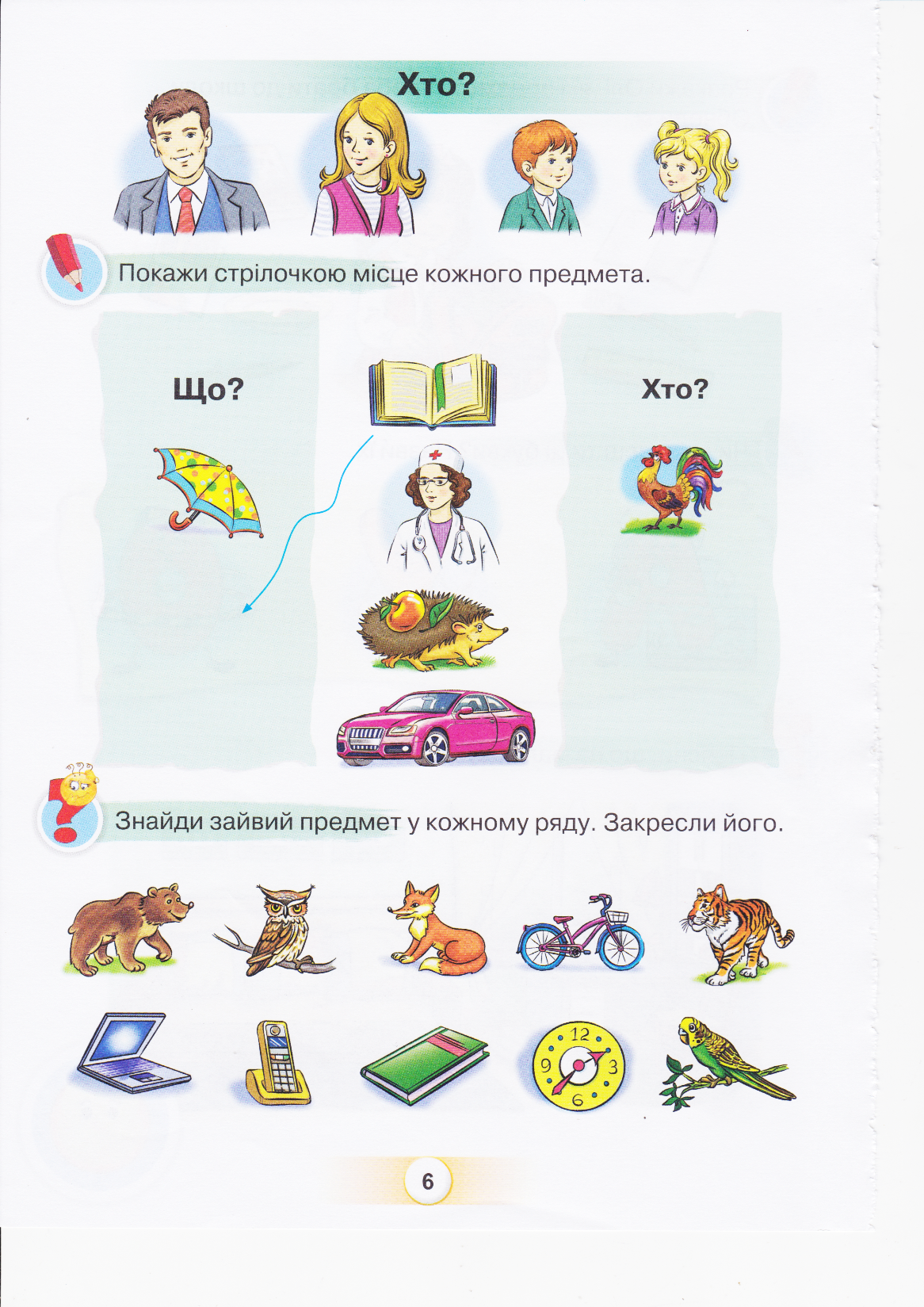 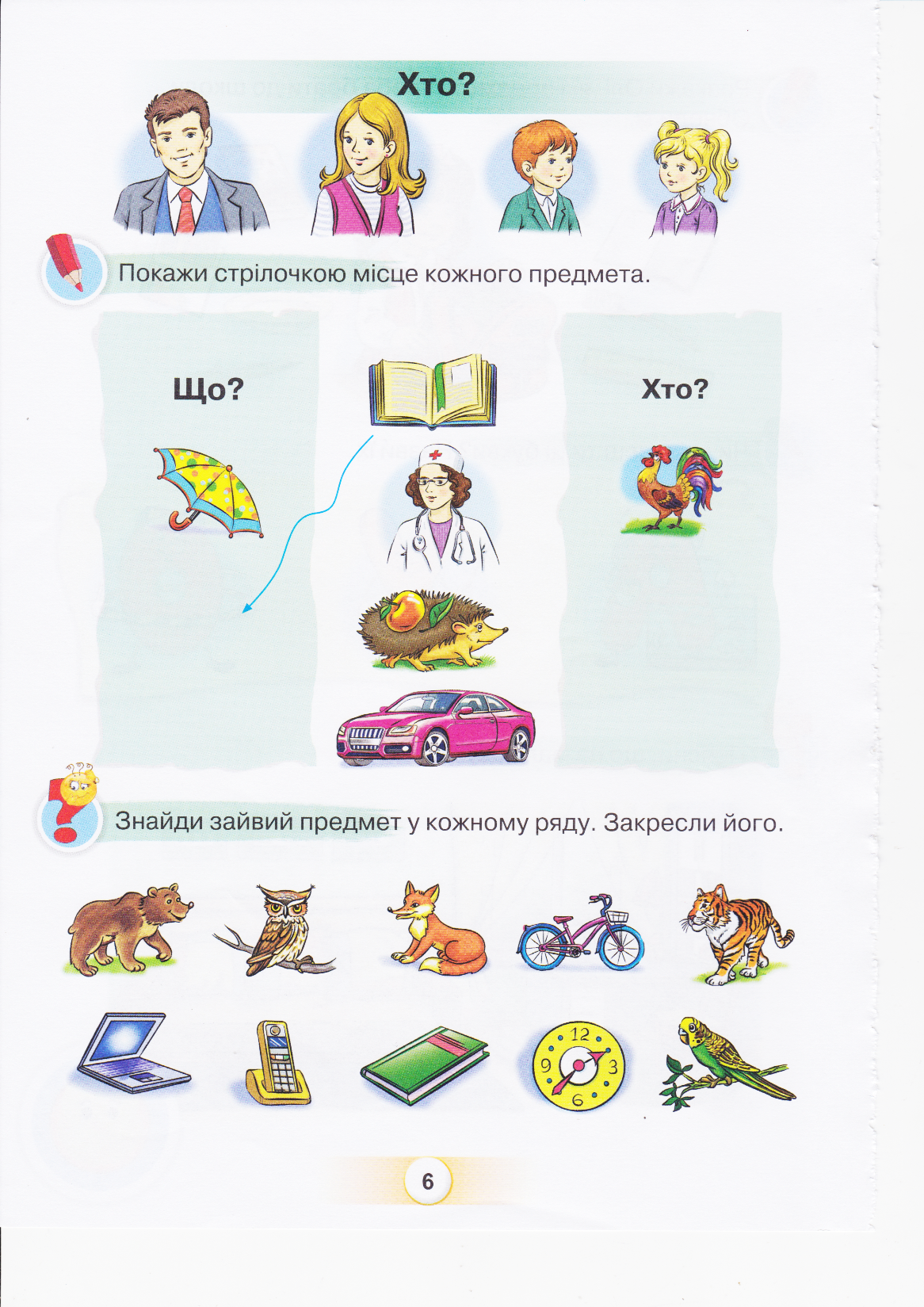 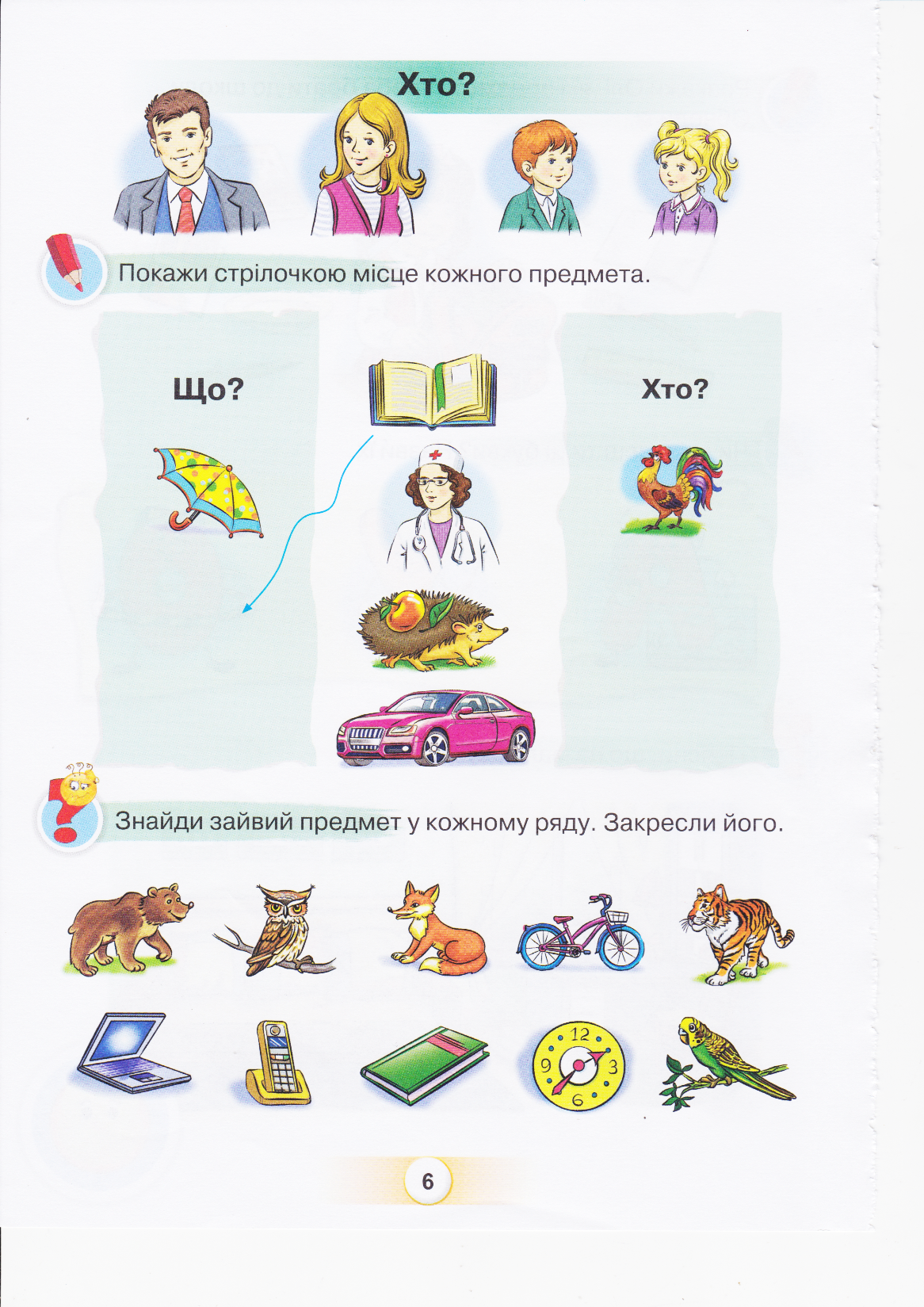 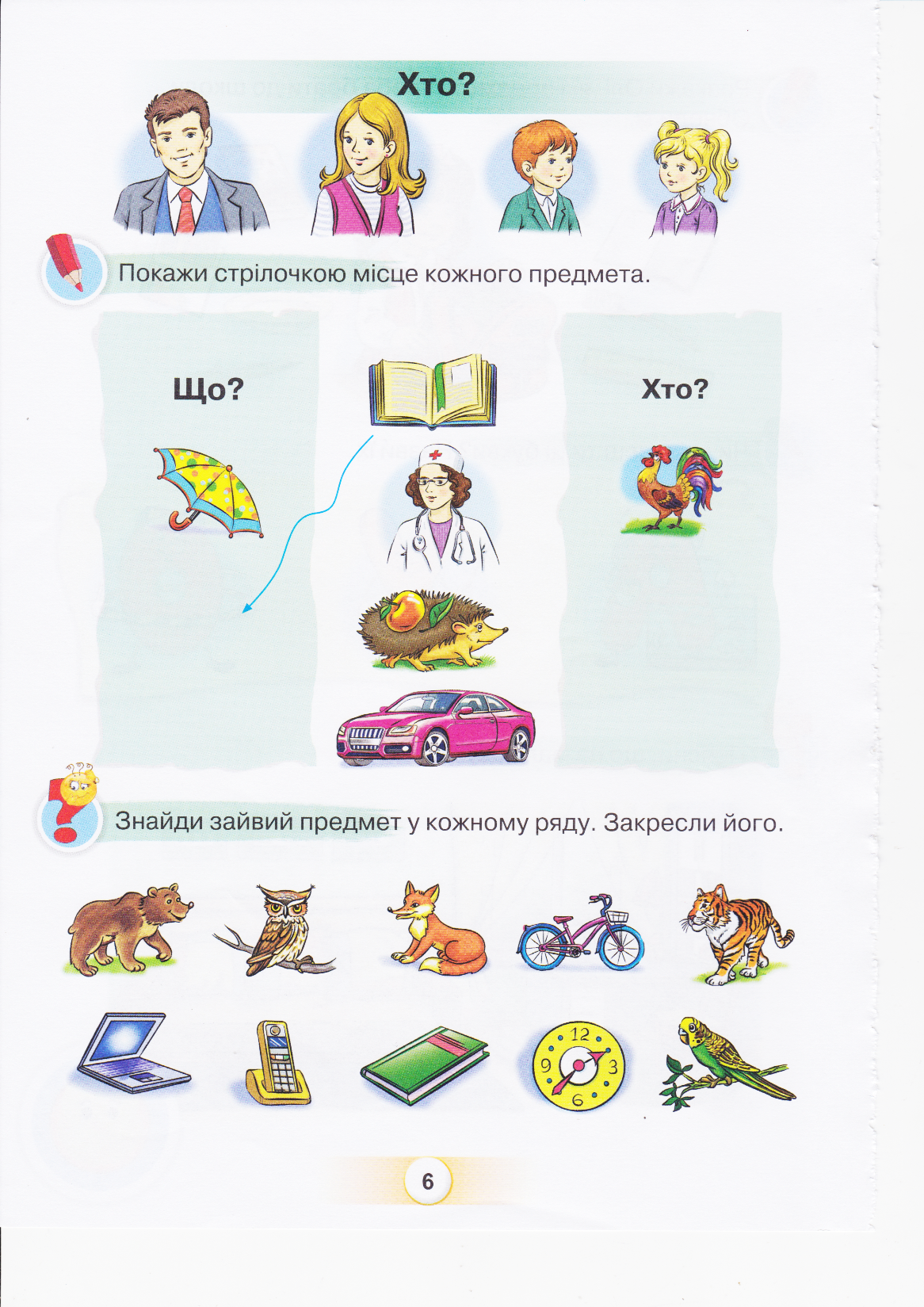 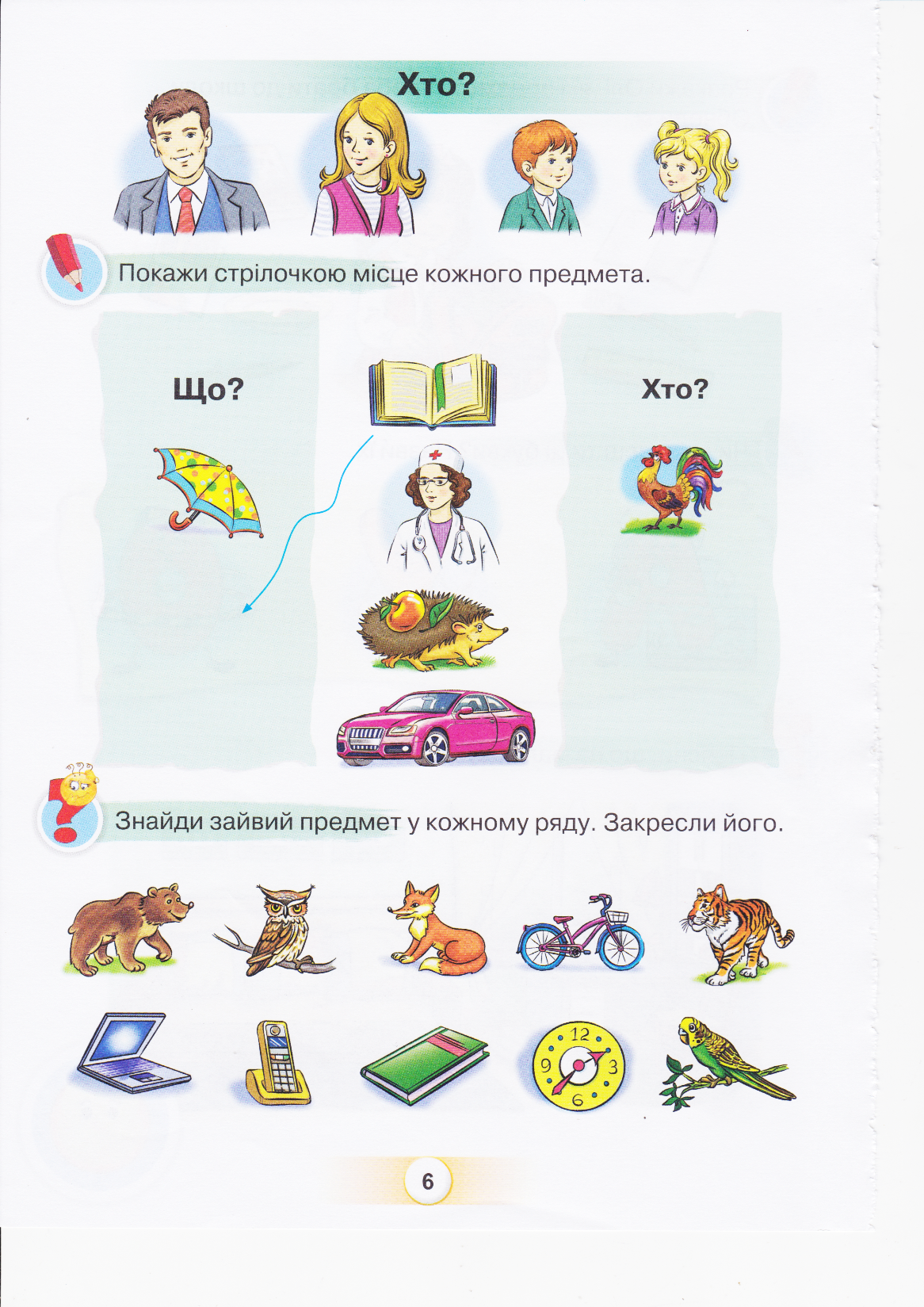 Підручник.
Сторінка
6
Хто? 
Папуга
Що? 
Годинник
Що? 
Комп'ютер
Що? 
Телефон
Що? 
Книга
Руханка
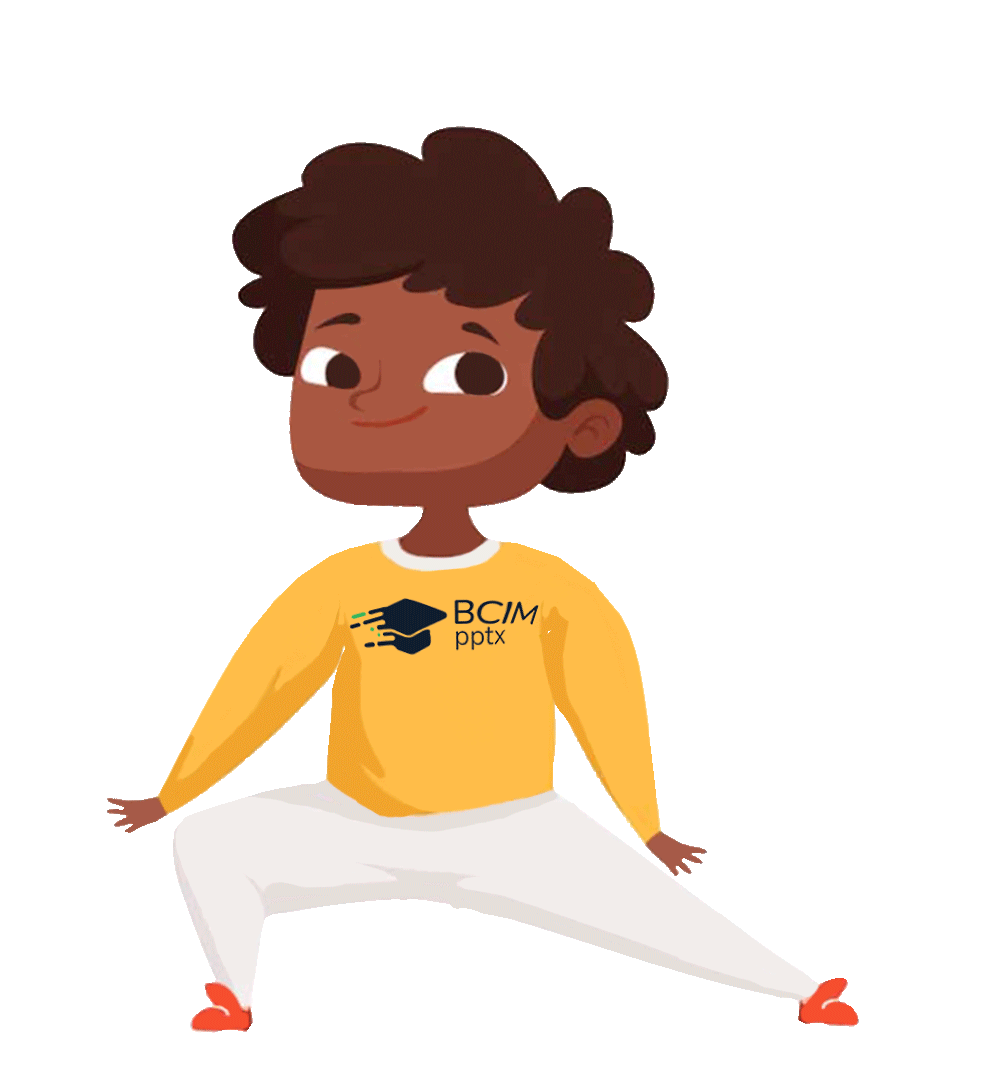 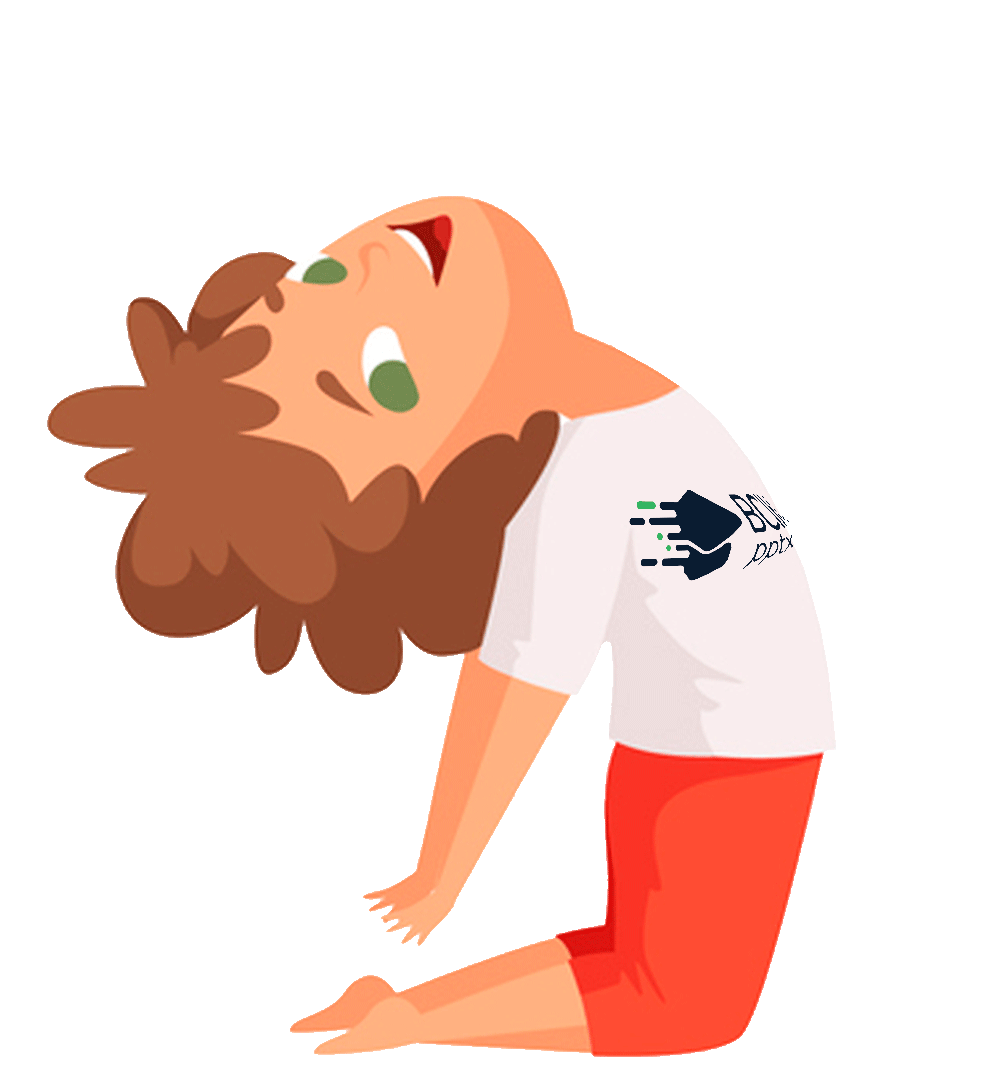 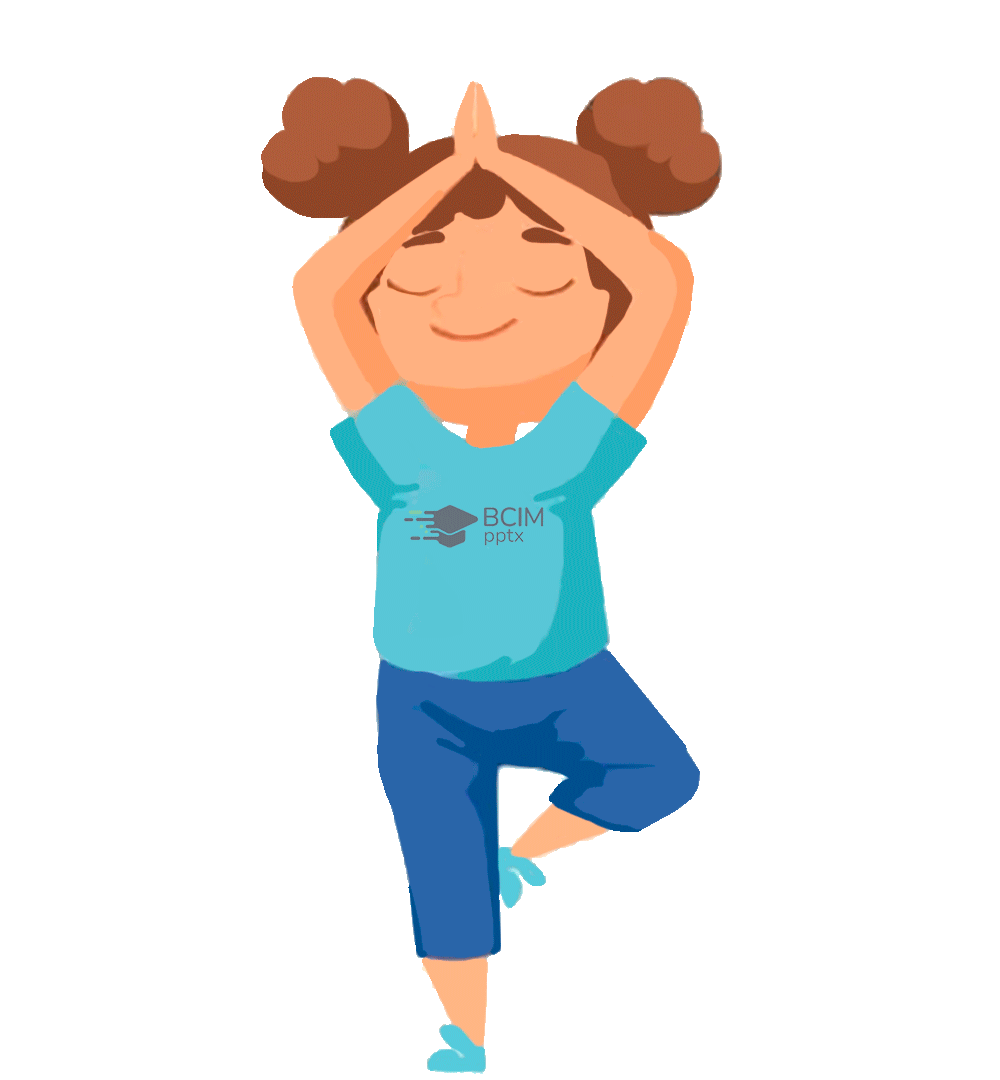 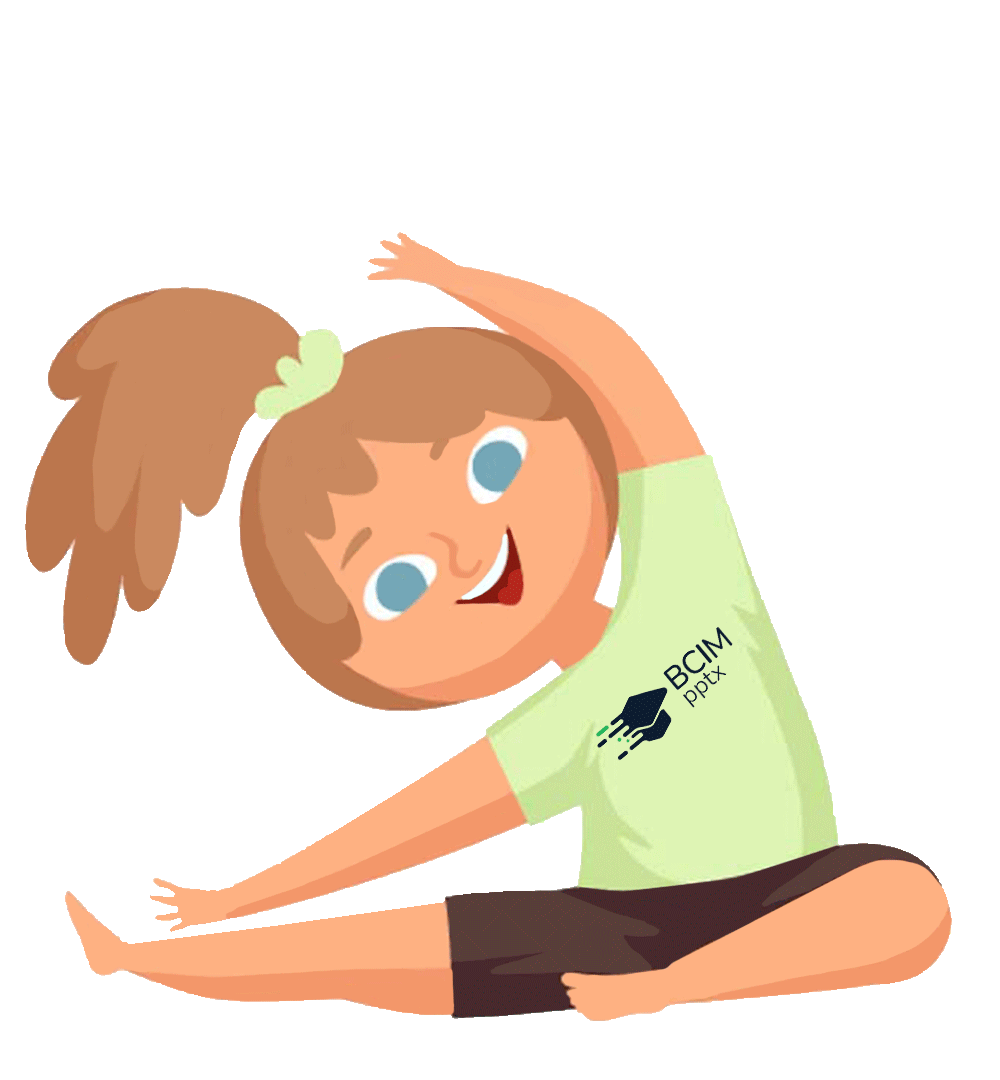 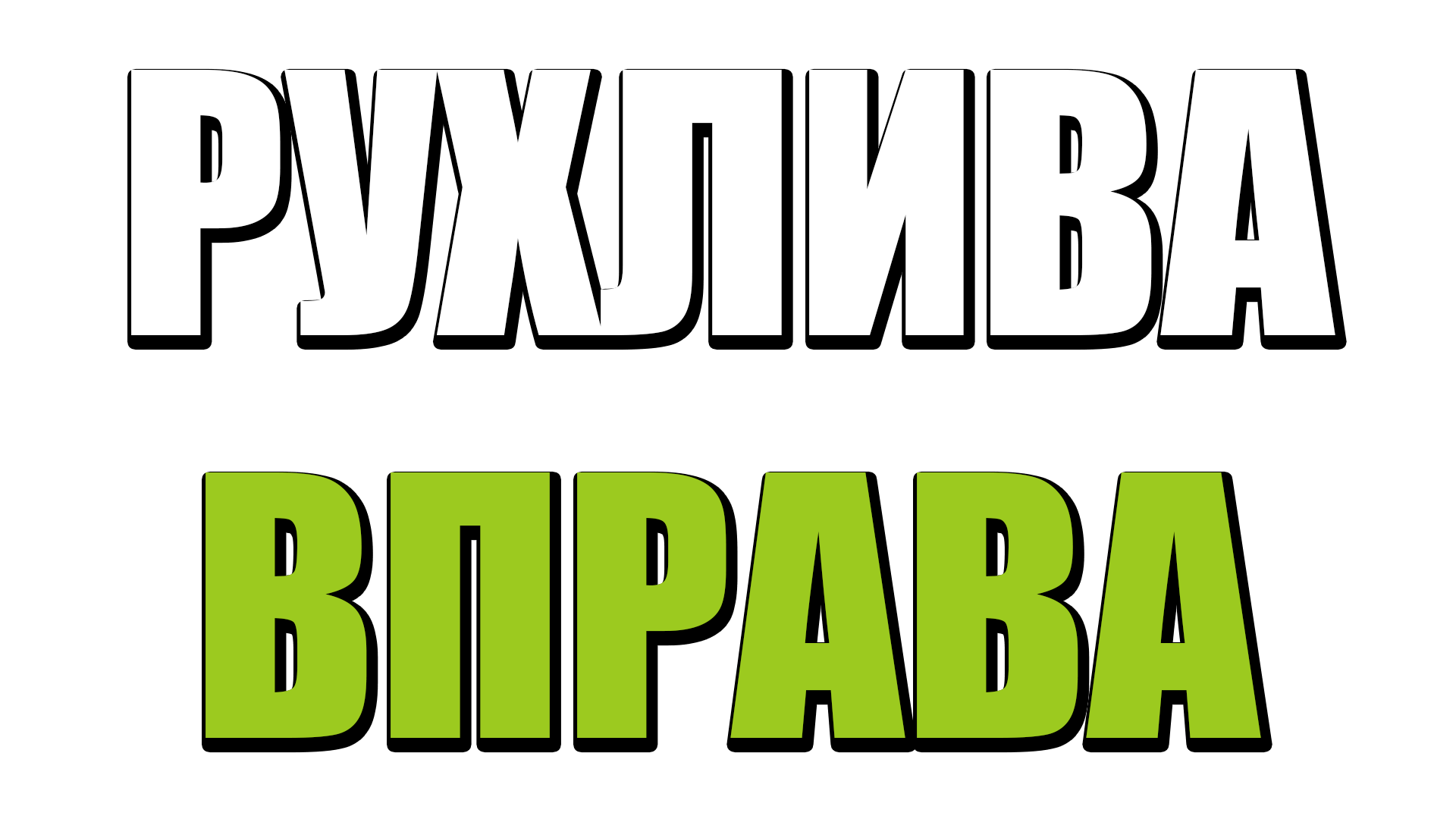 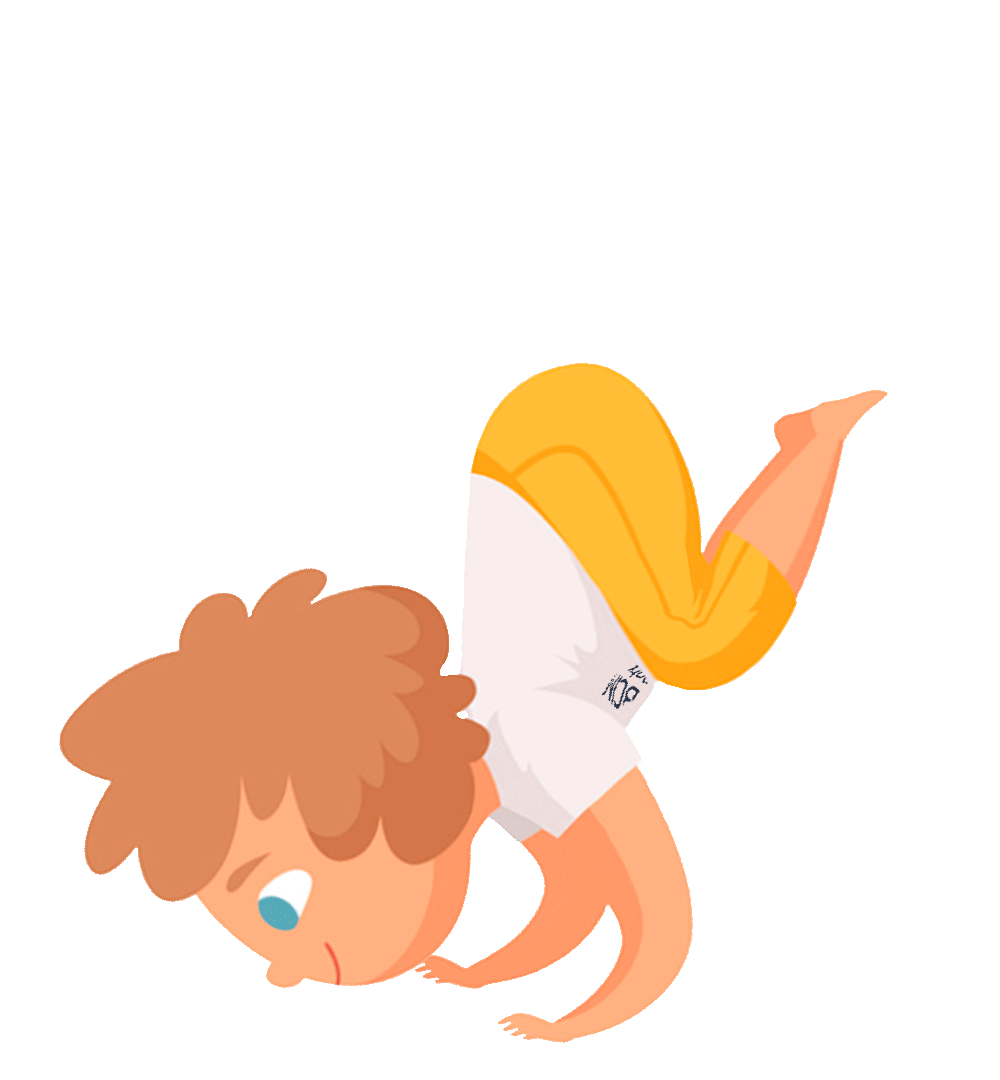 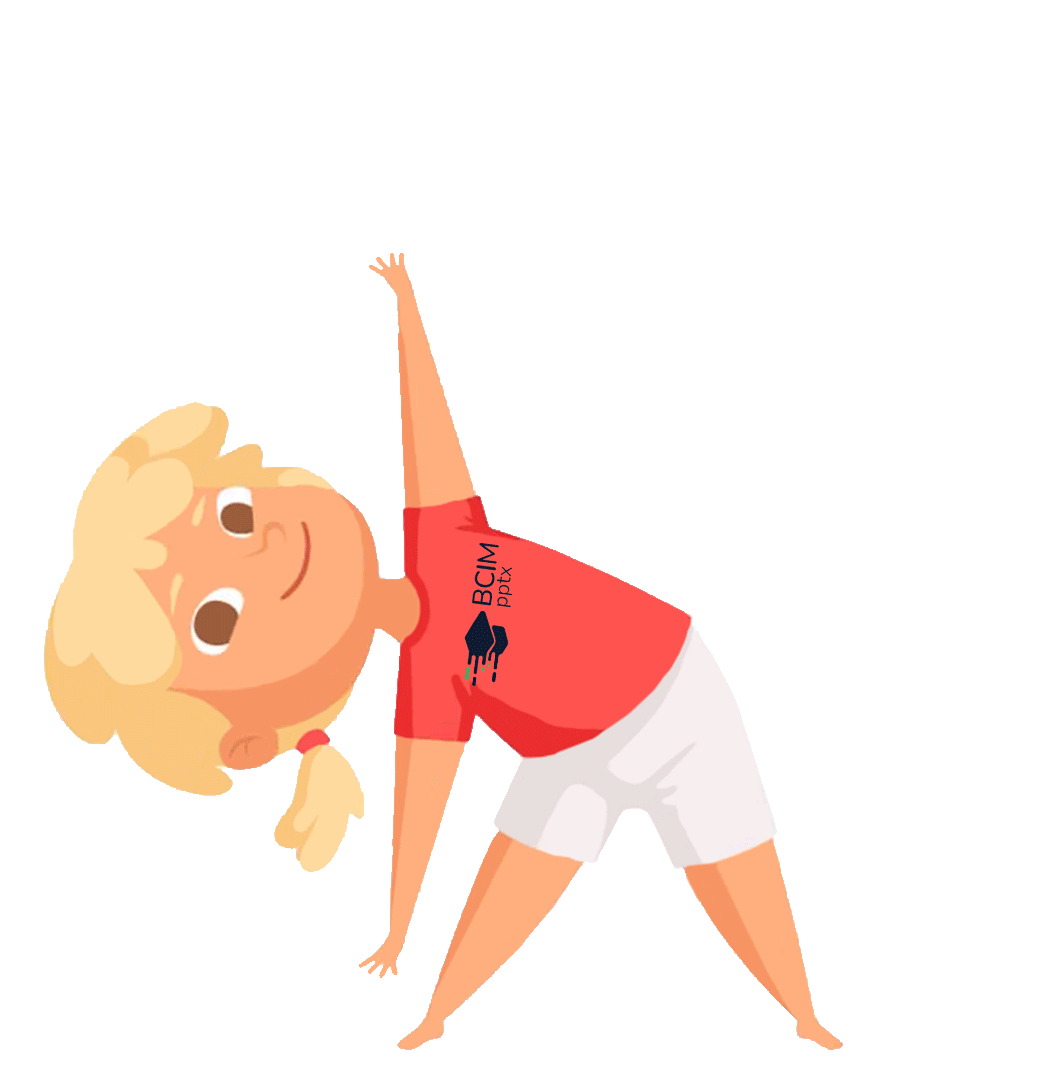 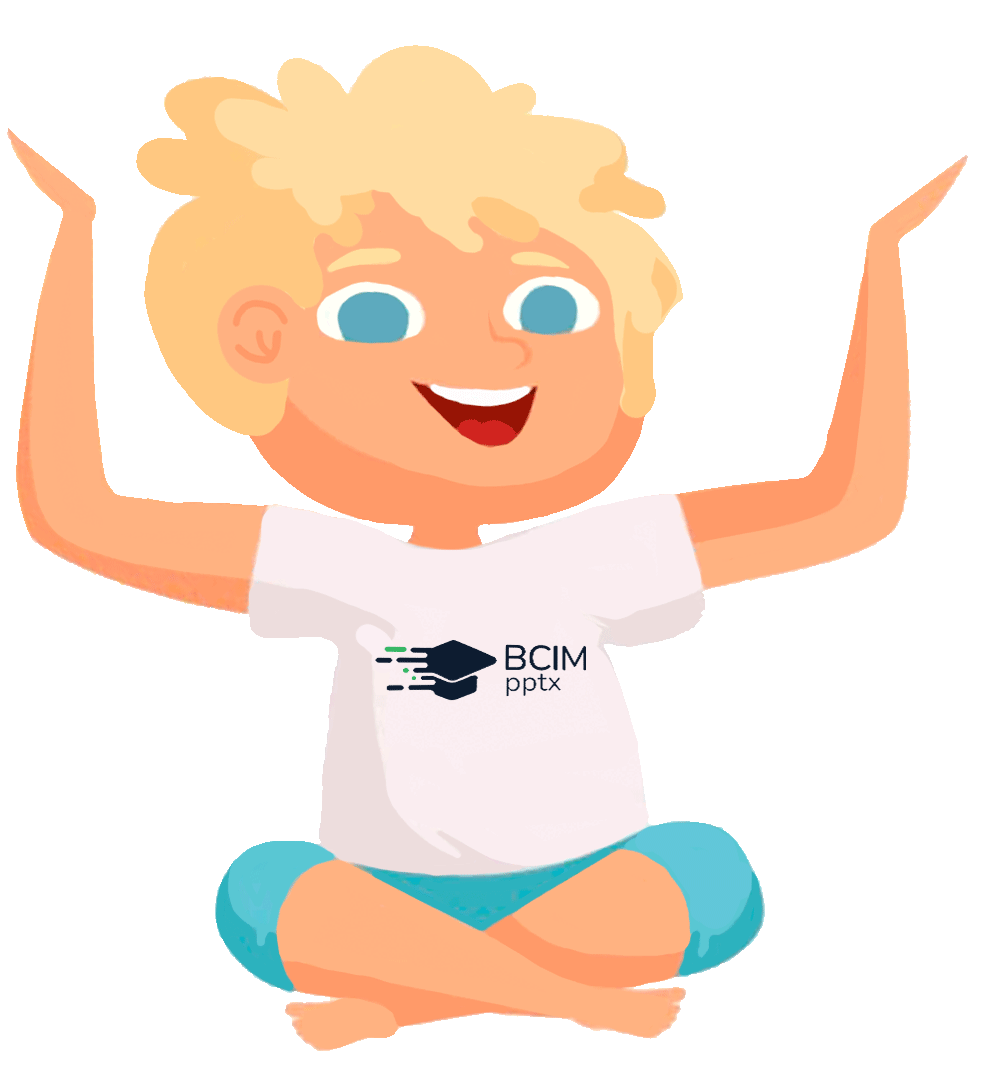 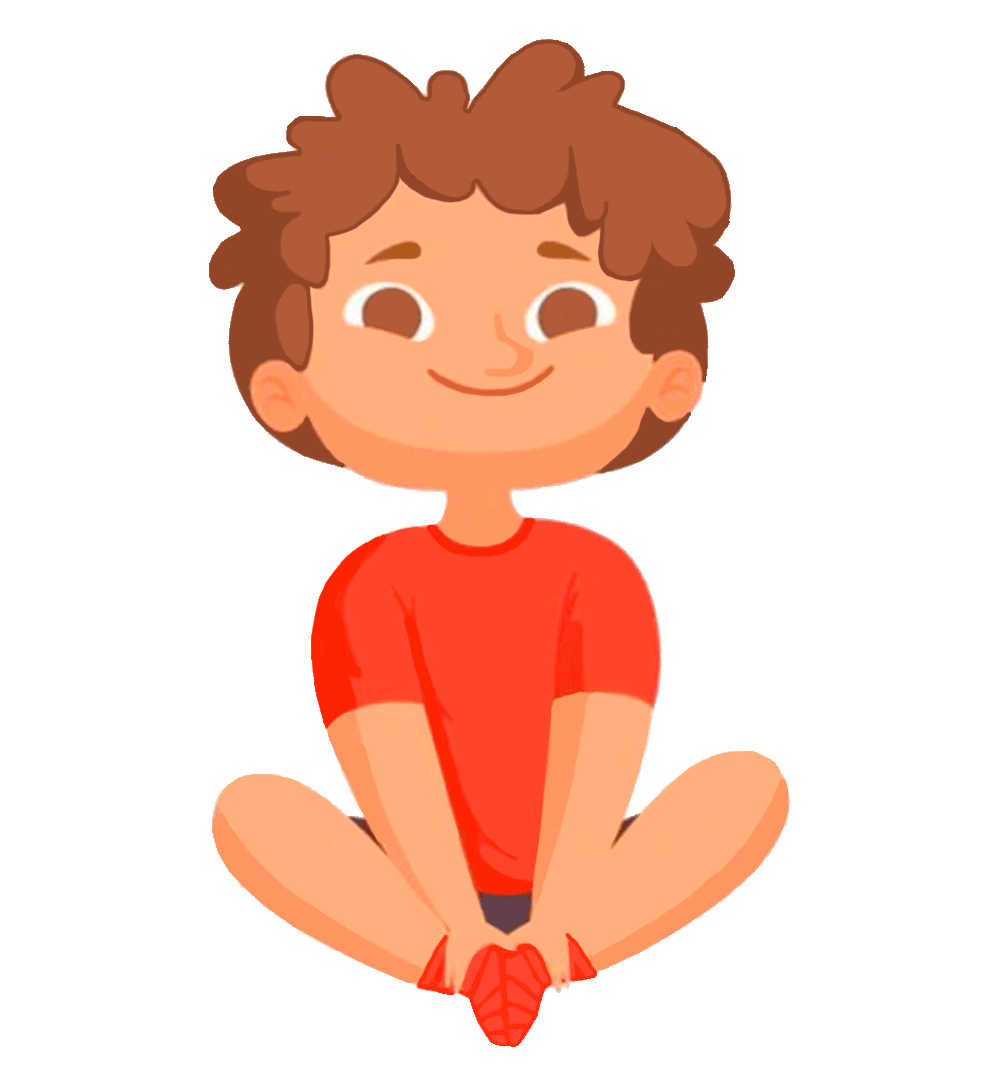 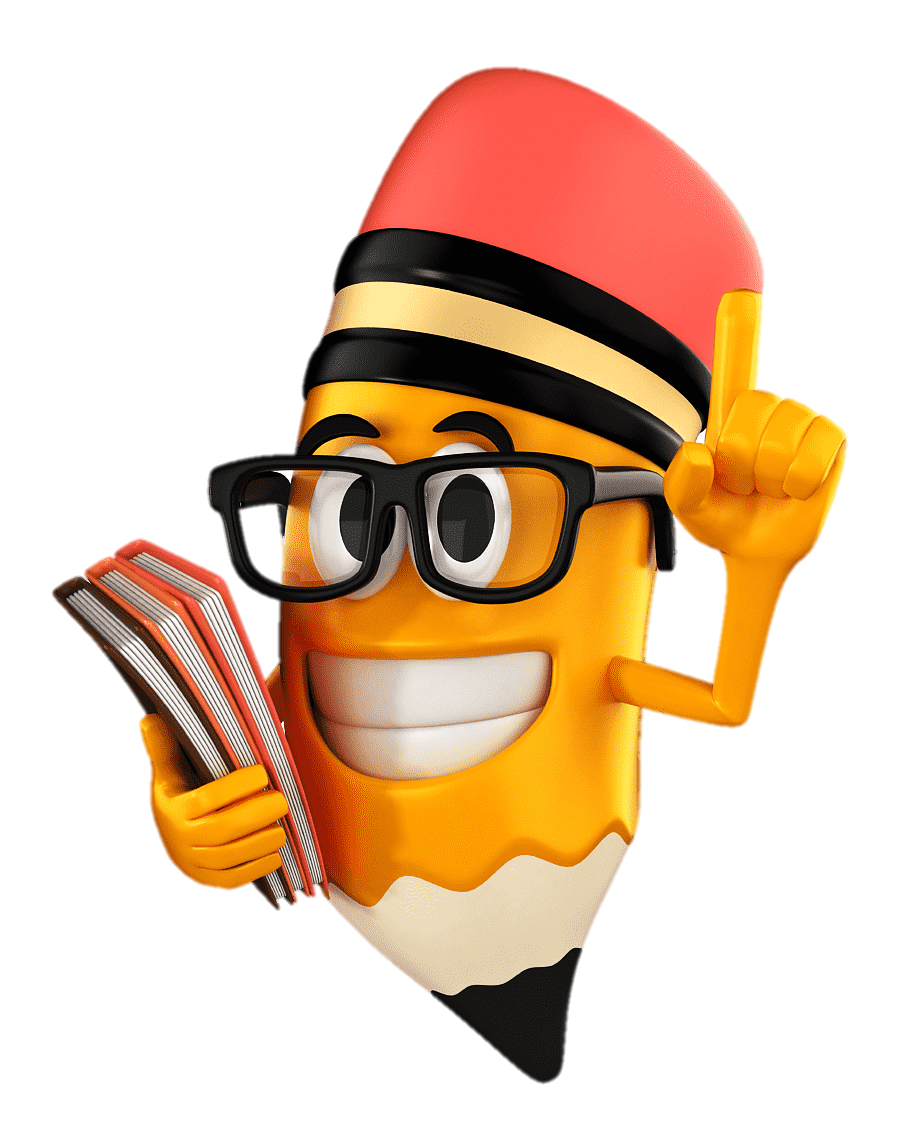 Розкажіть, як живеться песику в сім’ї.
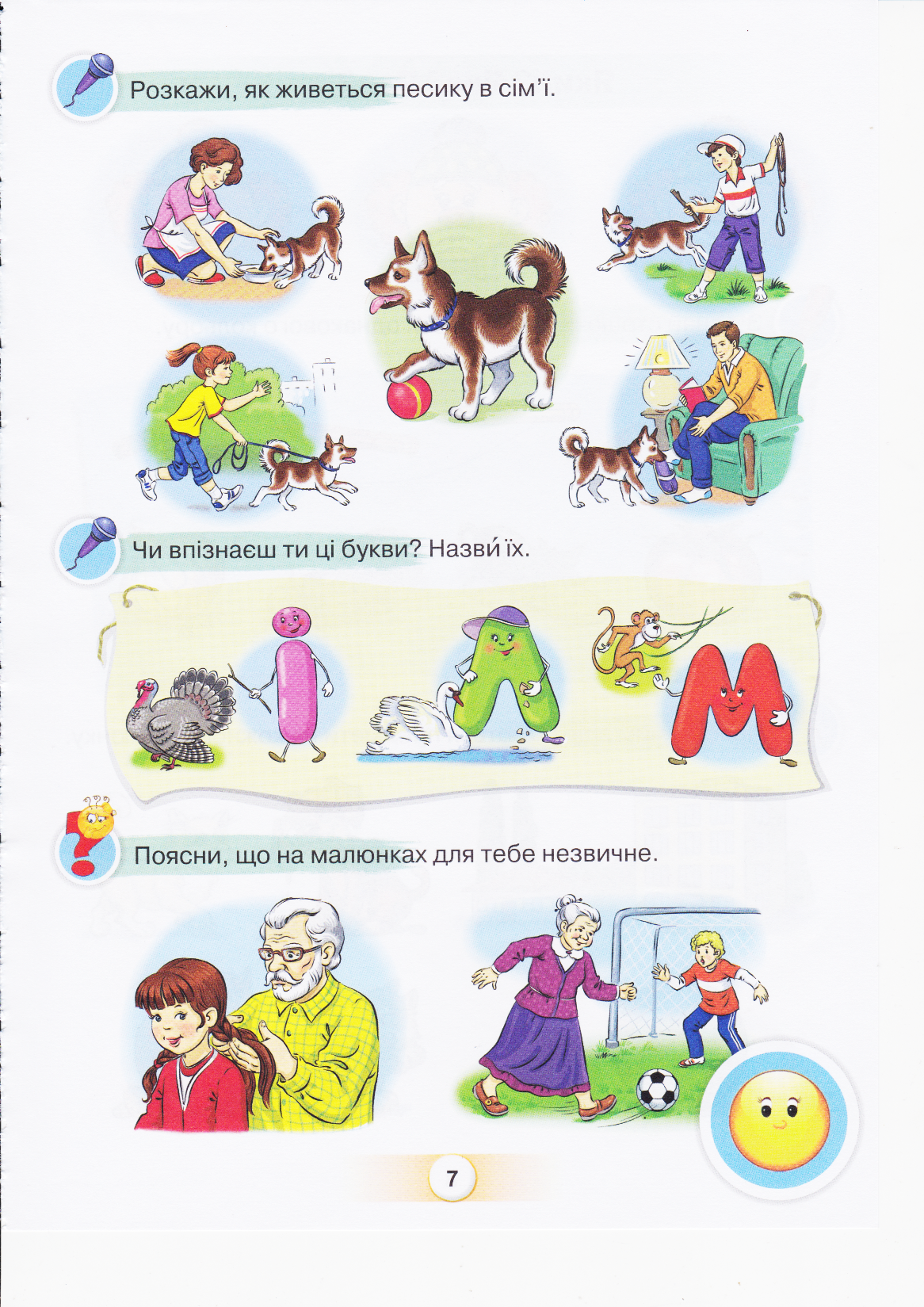 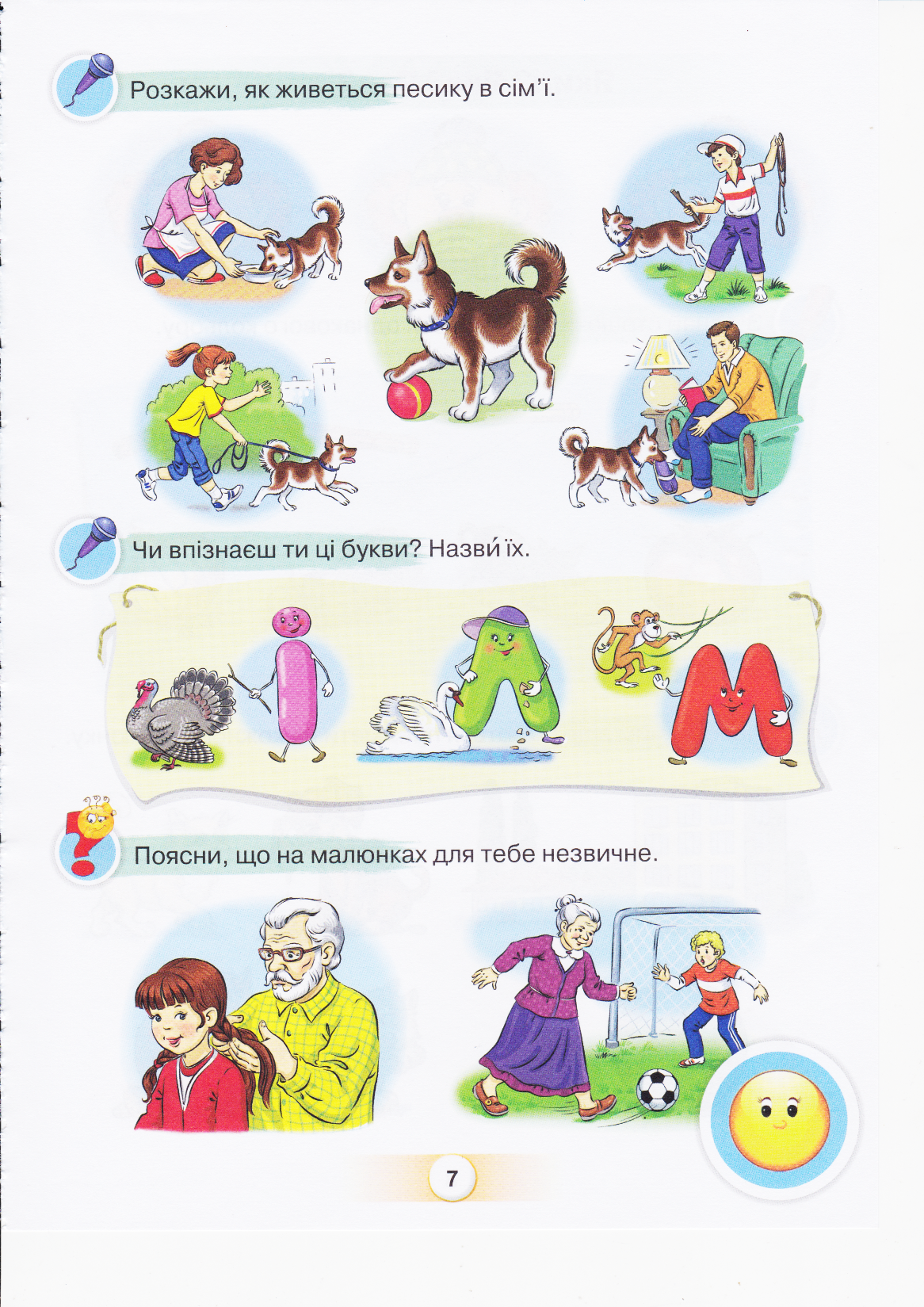 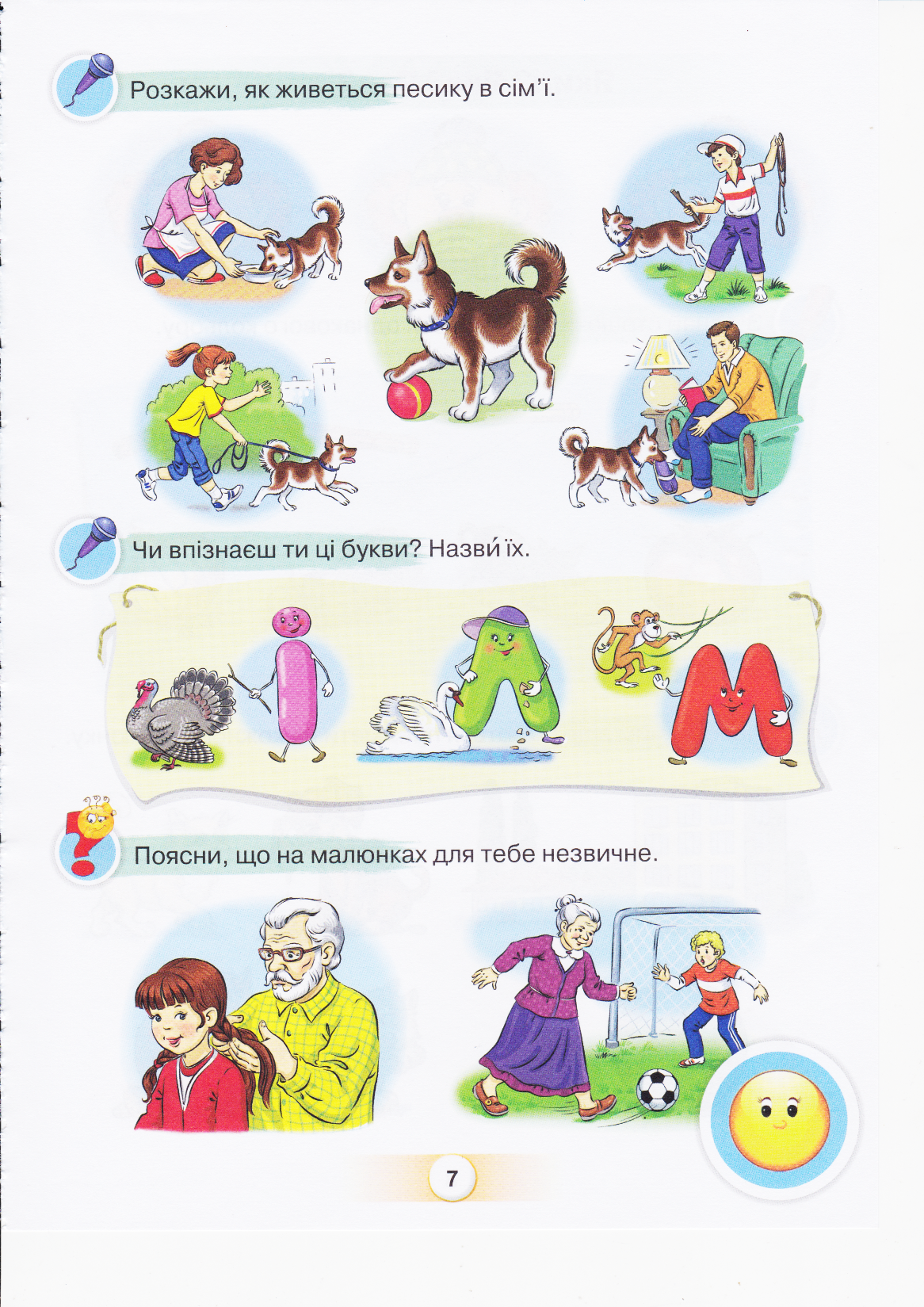 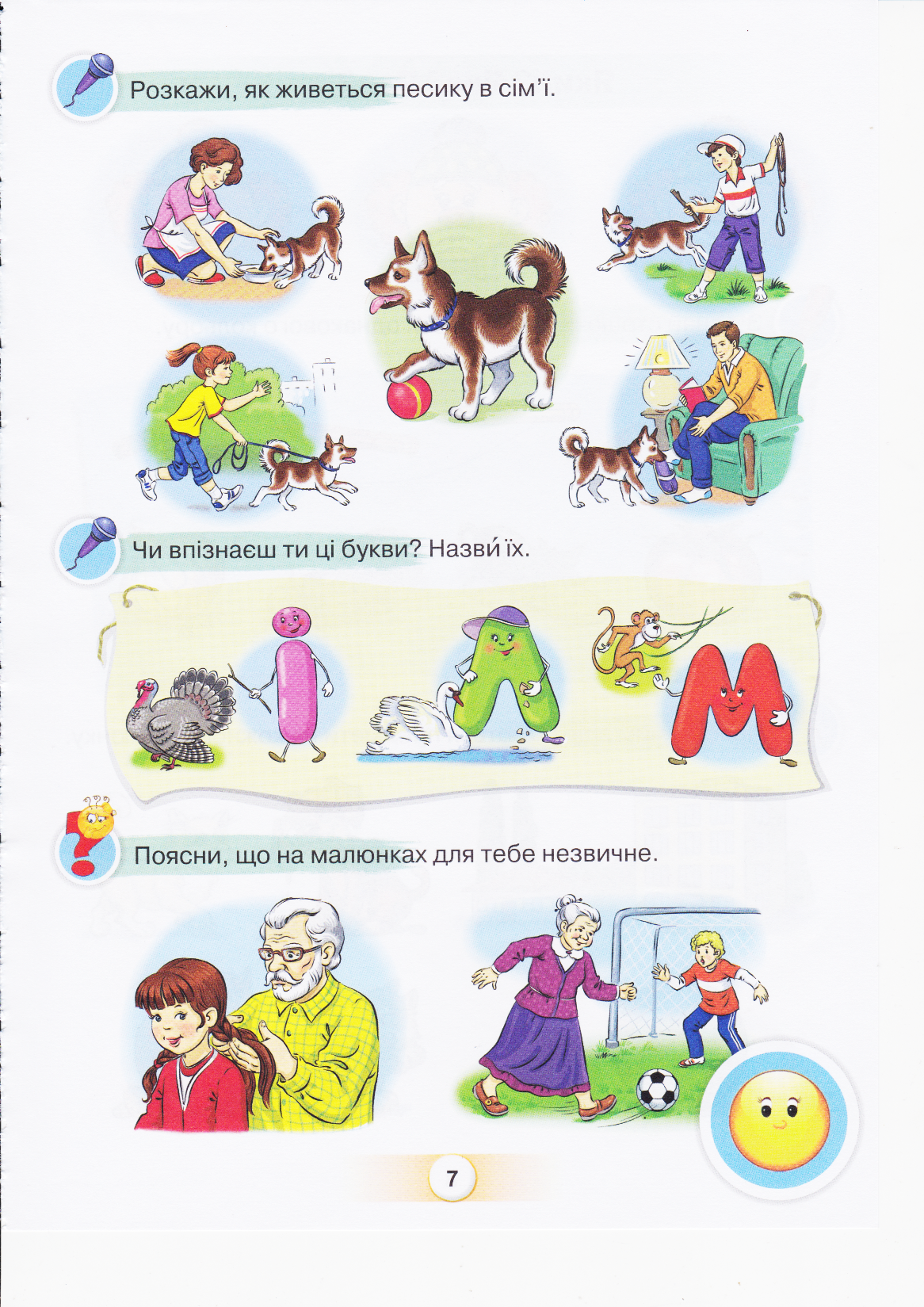 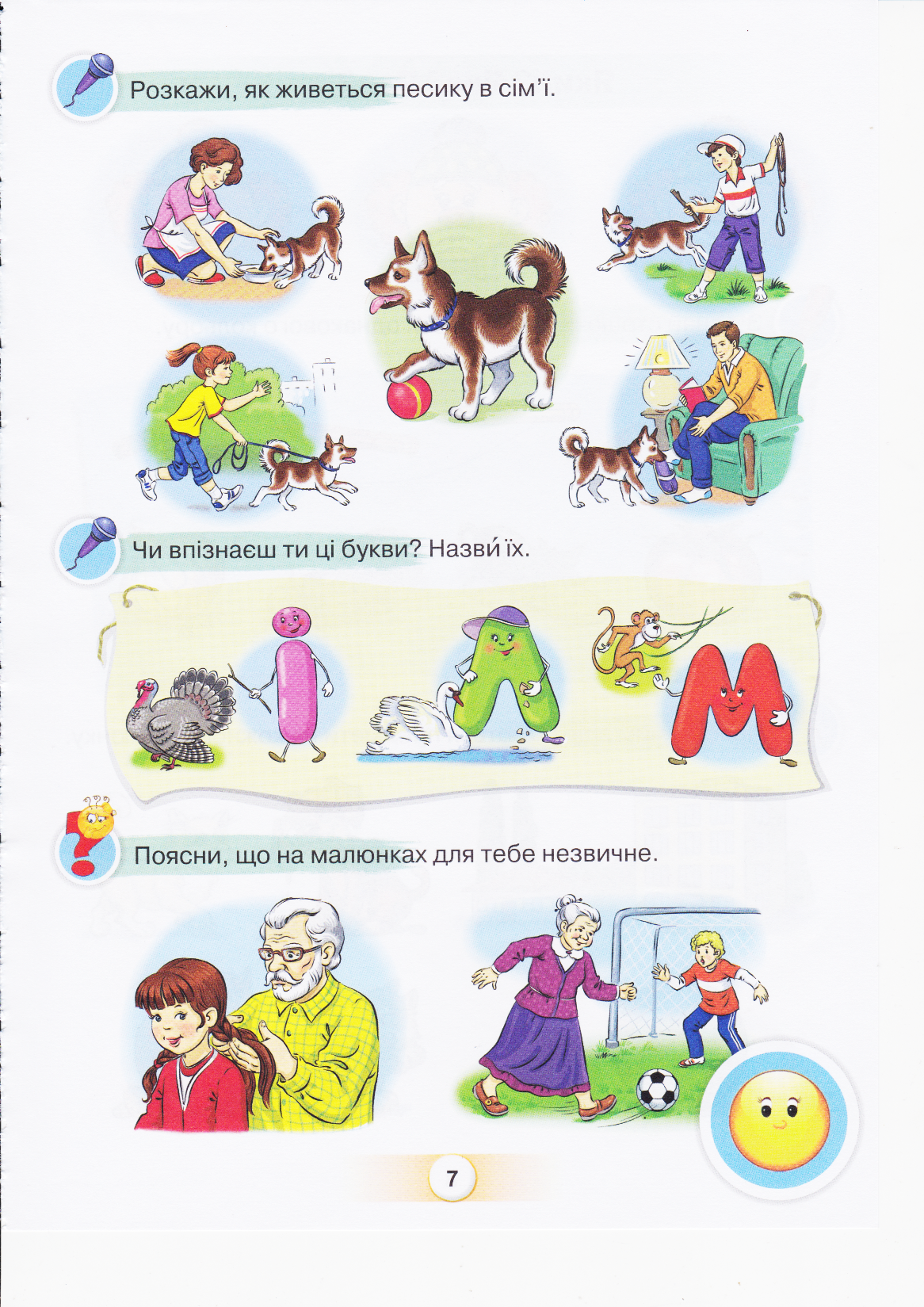 Підручник.
Сторінка
7
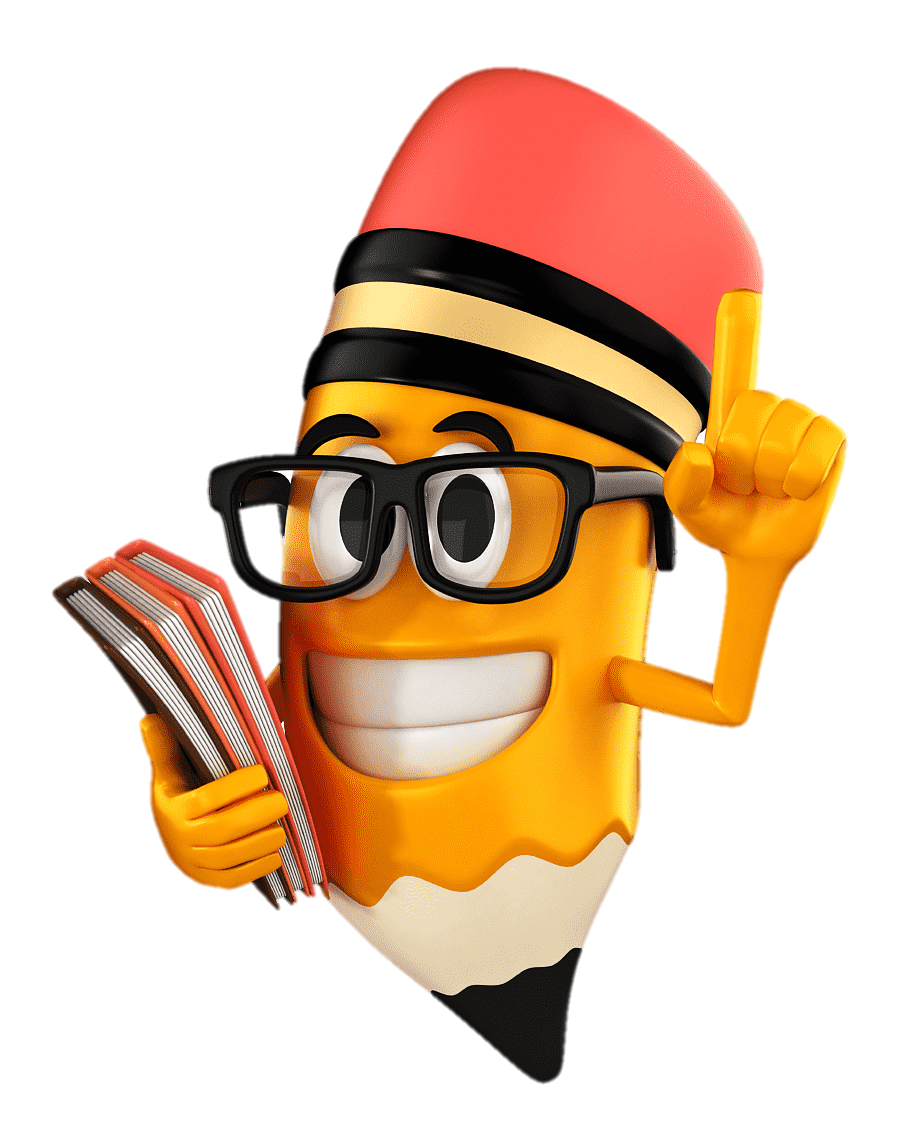 Розкажіть, за якими домашніми улюбленцями доглядаєте ви.
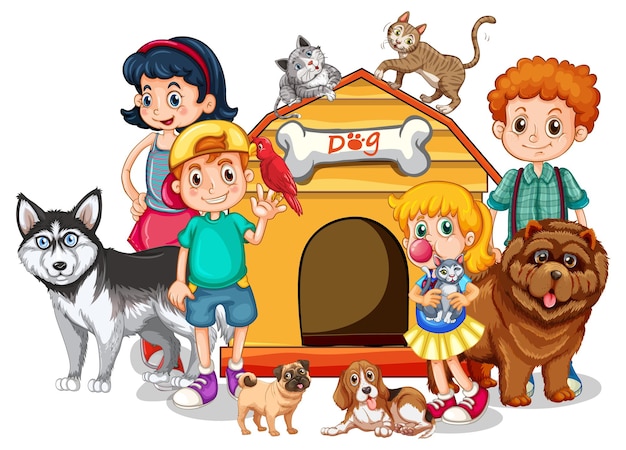 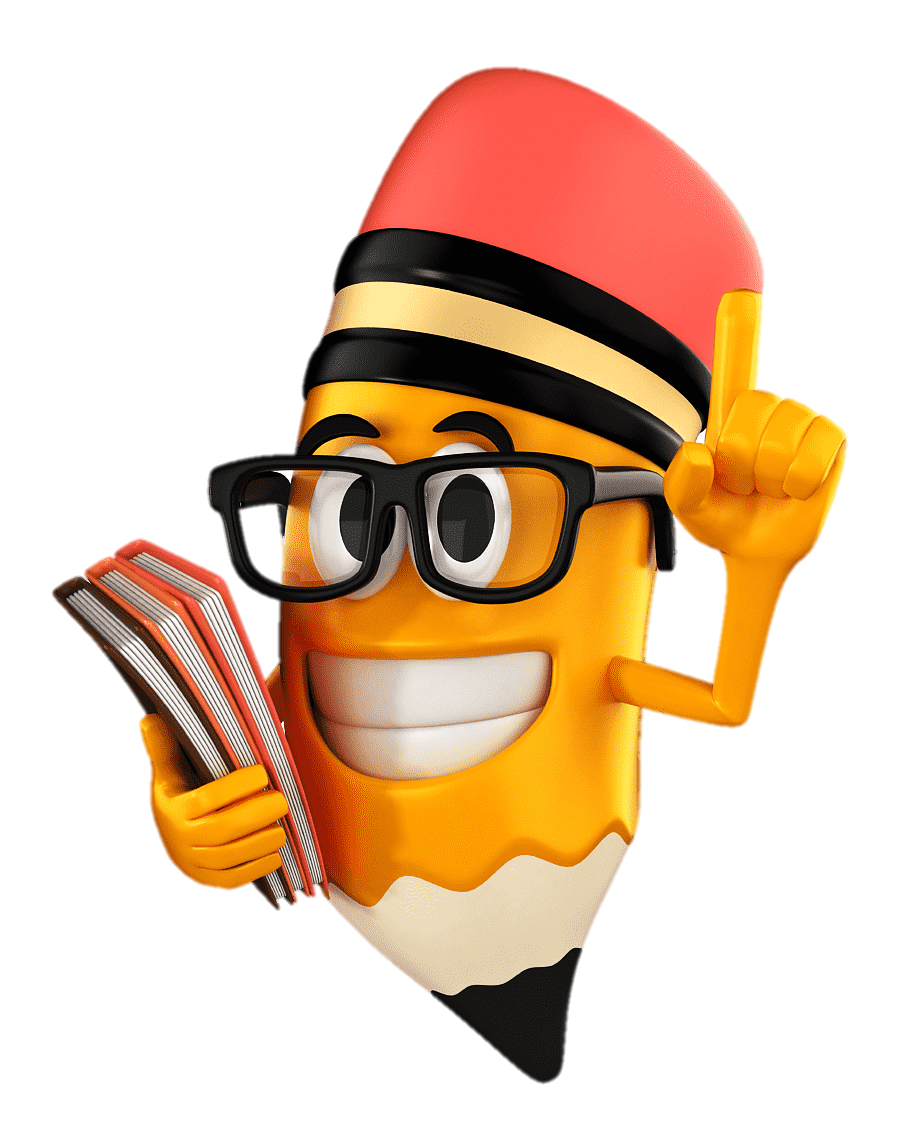 Чи впізнаєте ви ці букви? Назвіть їх.
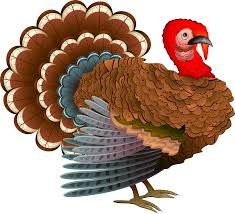 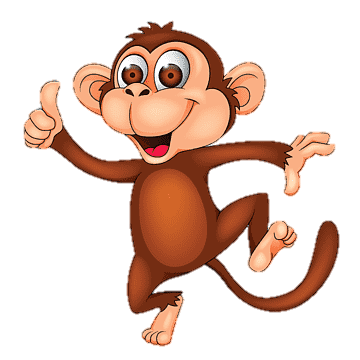 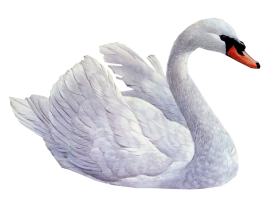 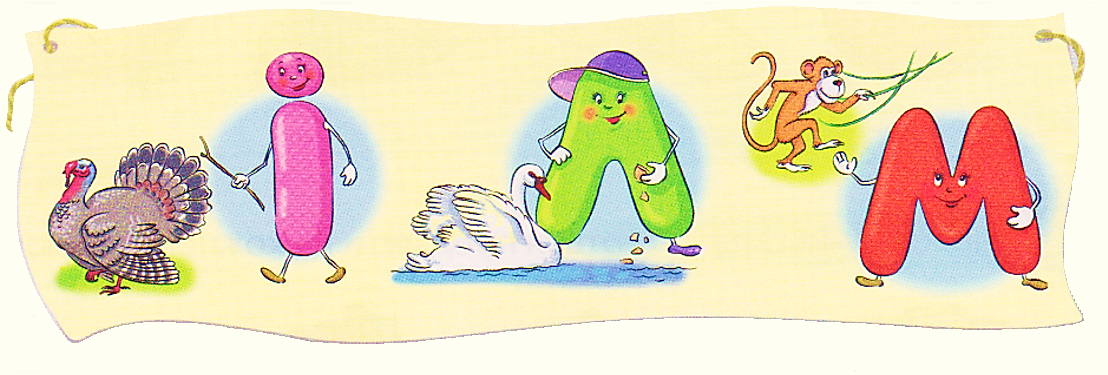 Підручник.
Сторінка
7
Доберіть інші слова на цю букву
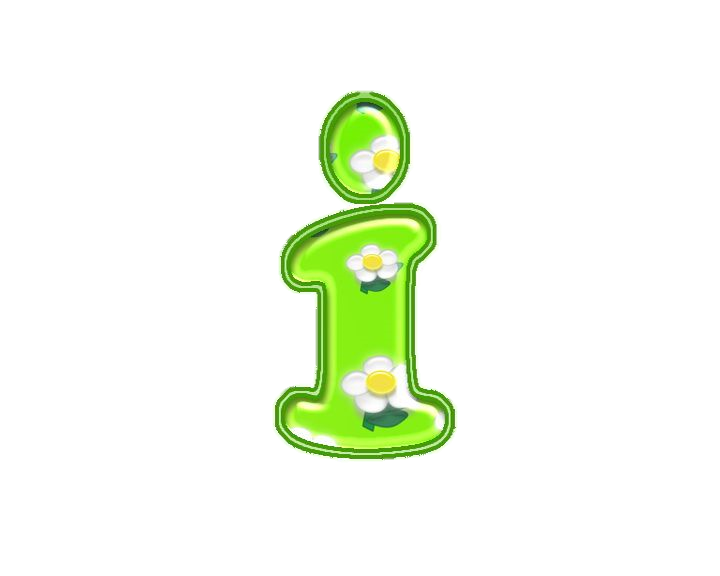 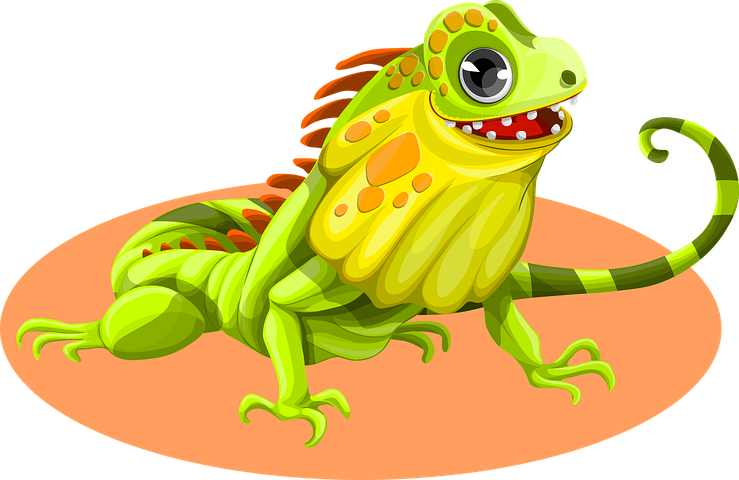 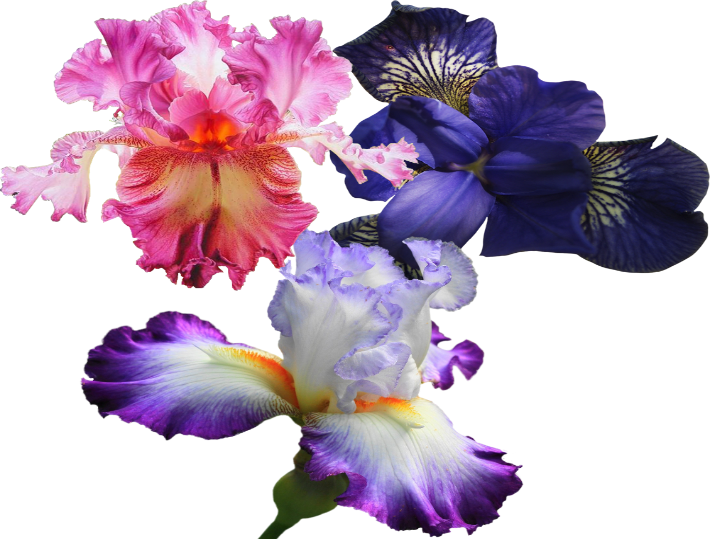 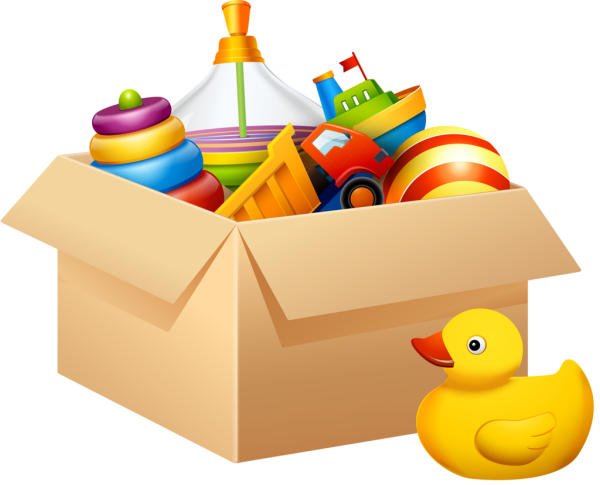 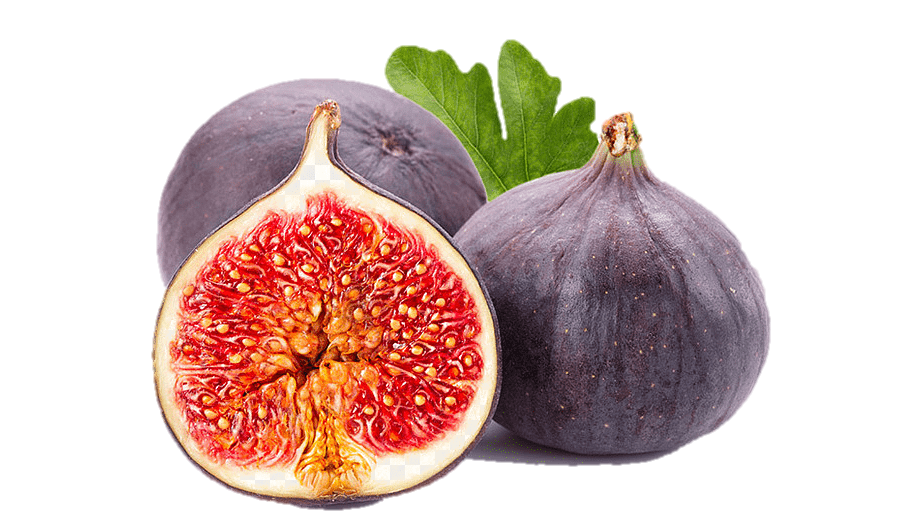 Доберіть інші слова на цю букву
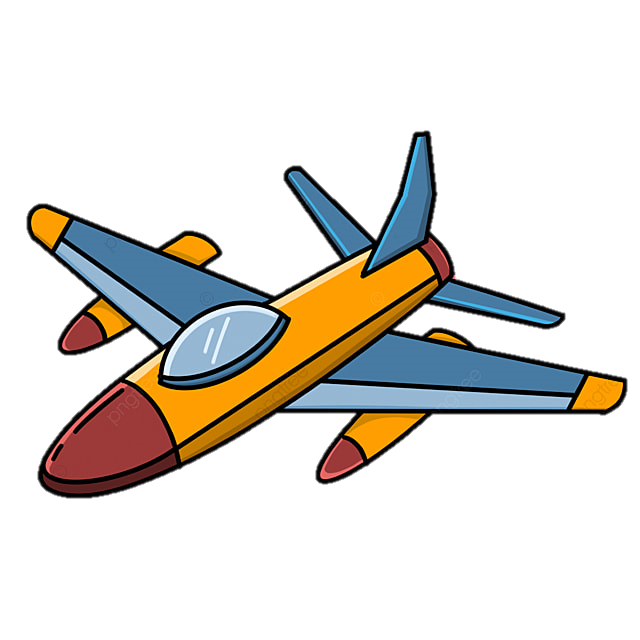 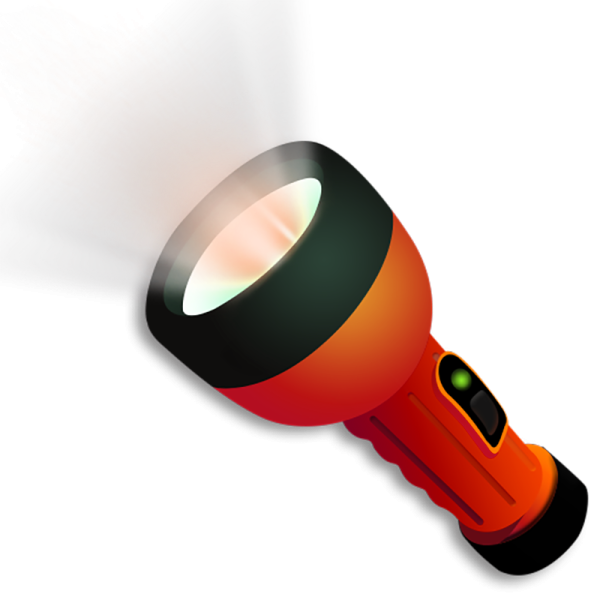 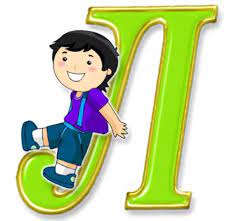 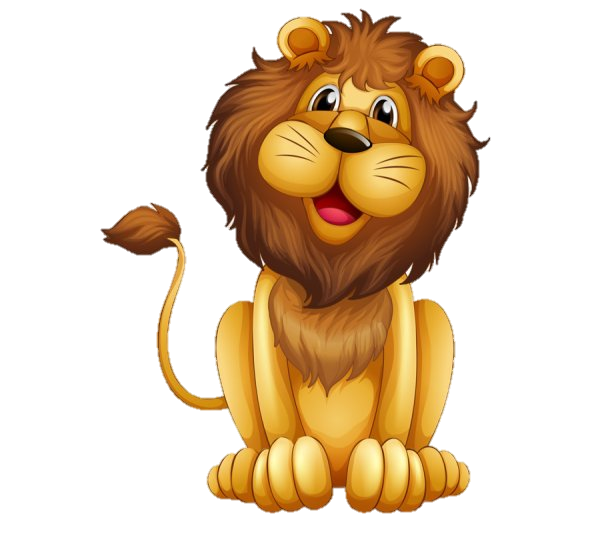 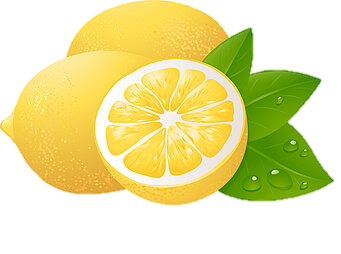 Доберіть інші слова на цю букву
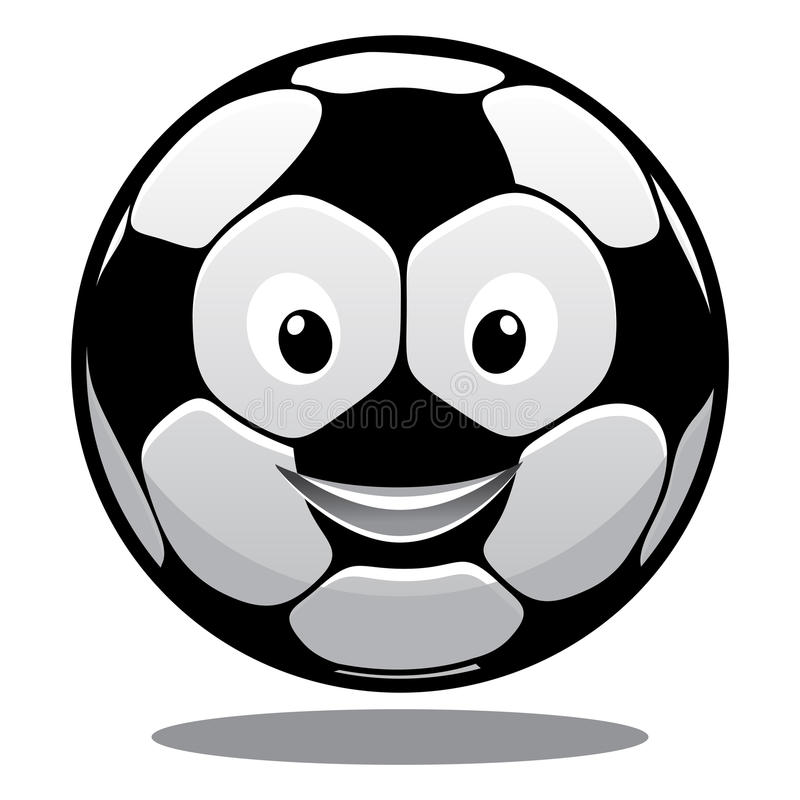 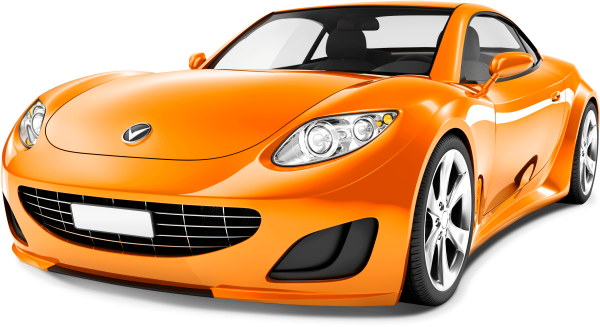 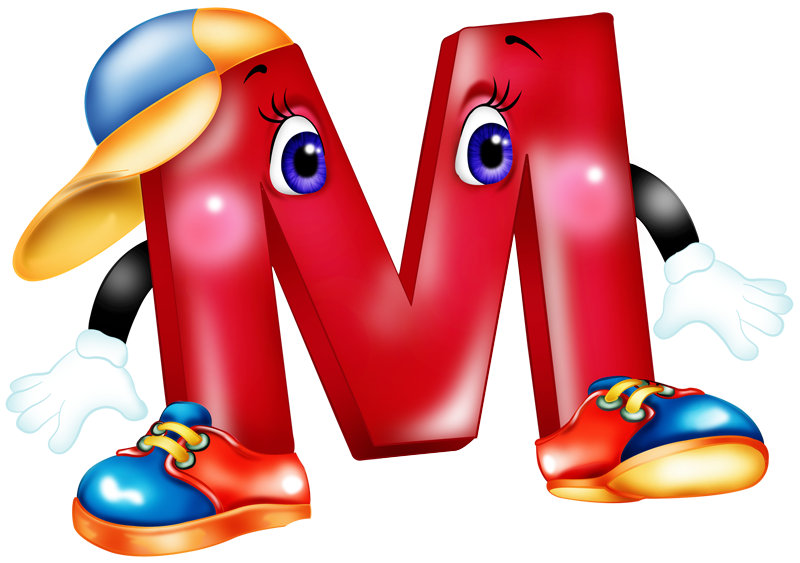 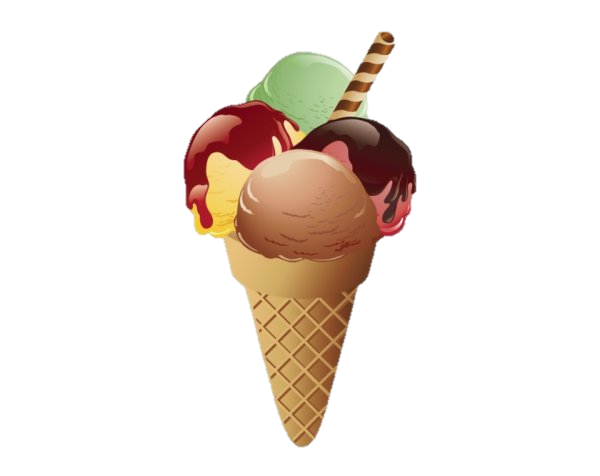 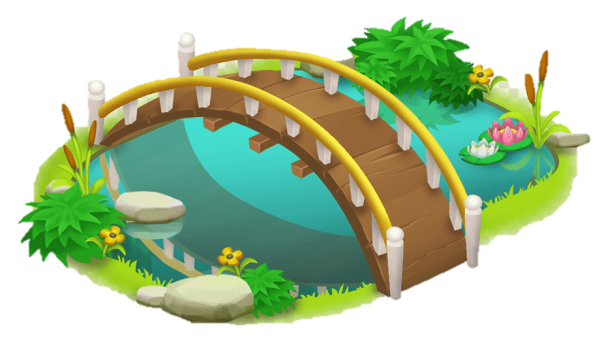 Поясніть, чи є на малюнках щось незвичне для вас.
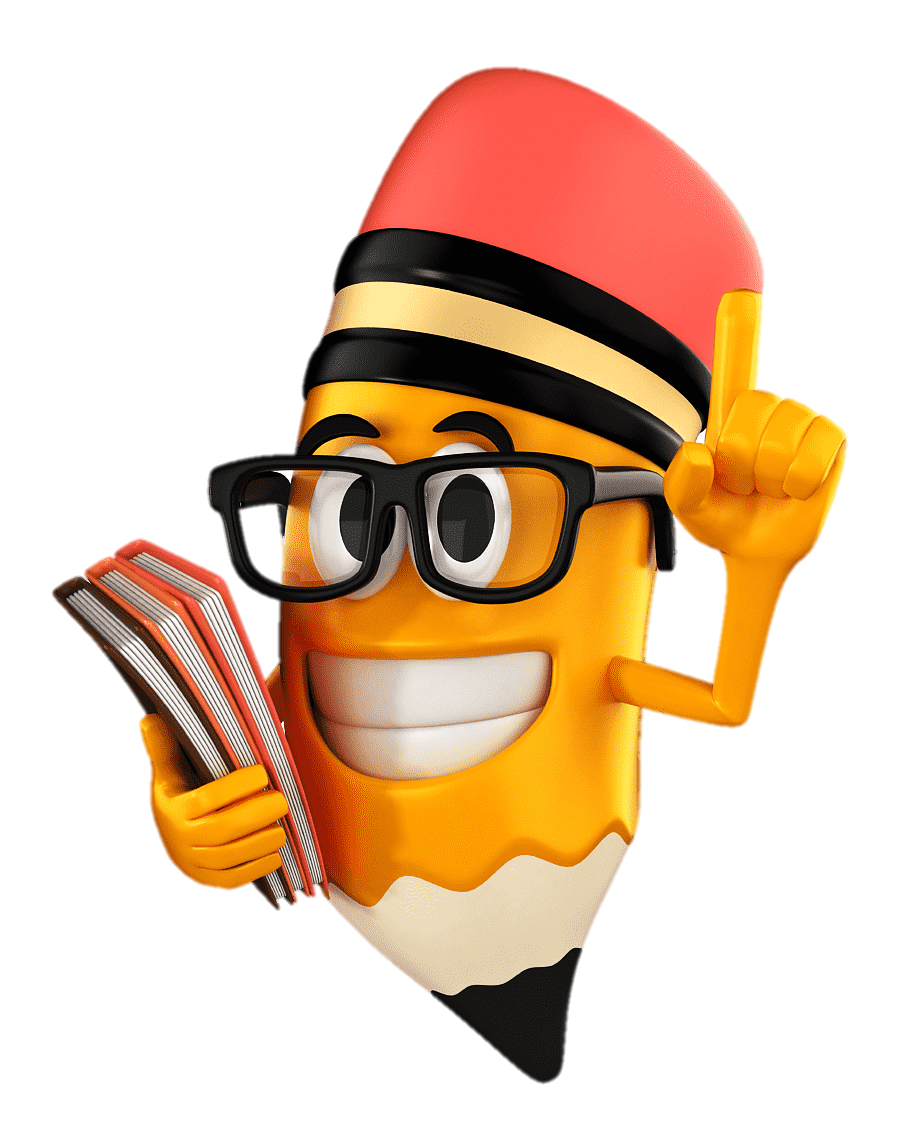 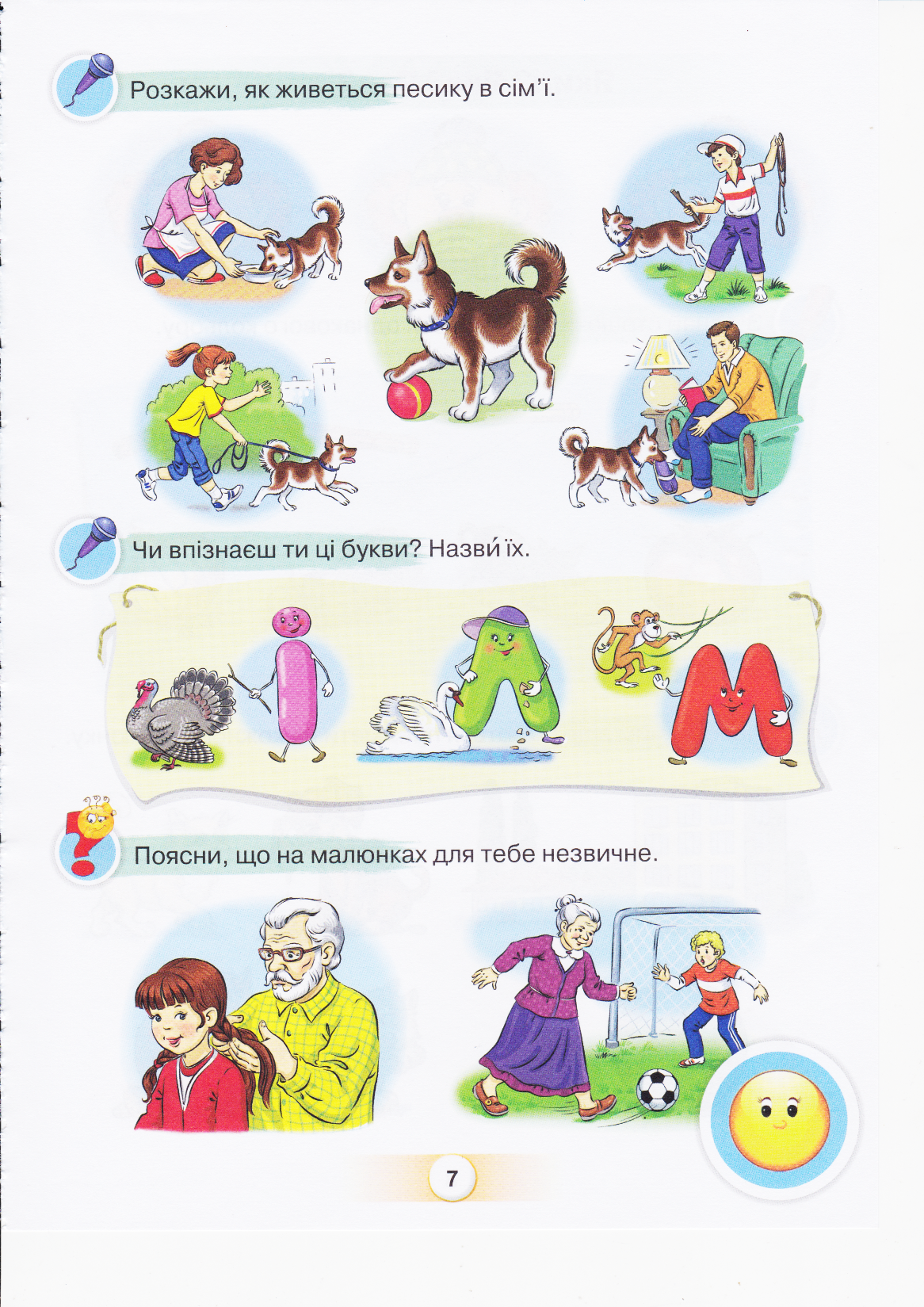 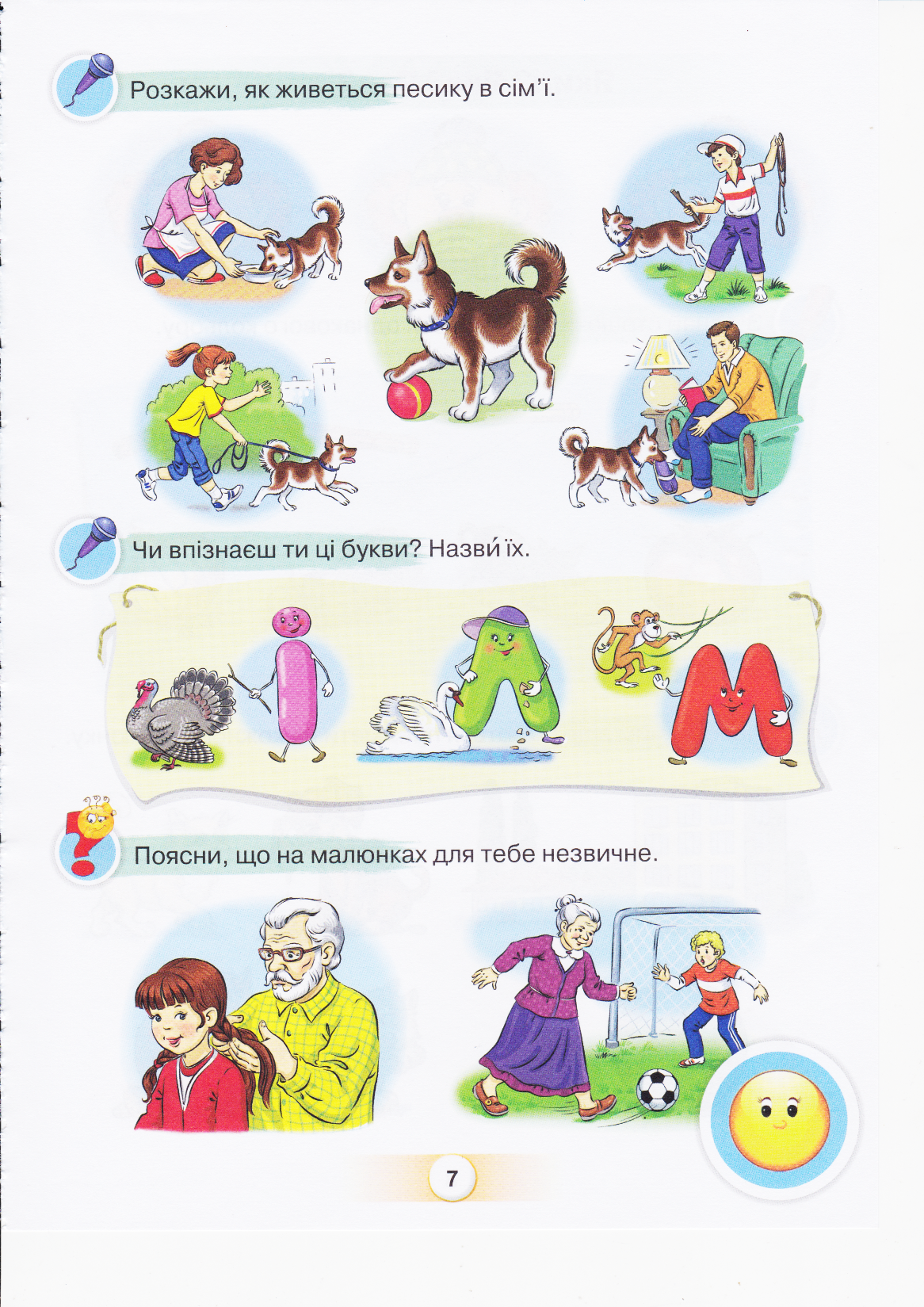 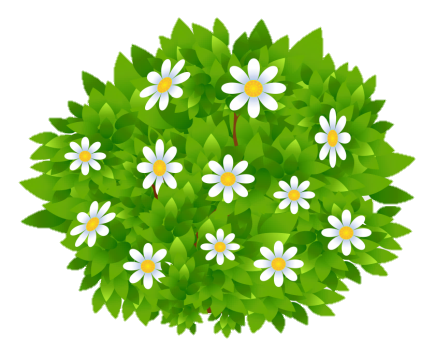 Підручник.
Сторінка
7
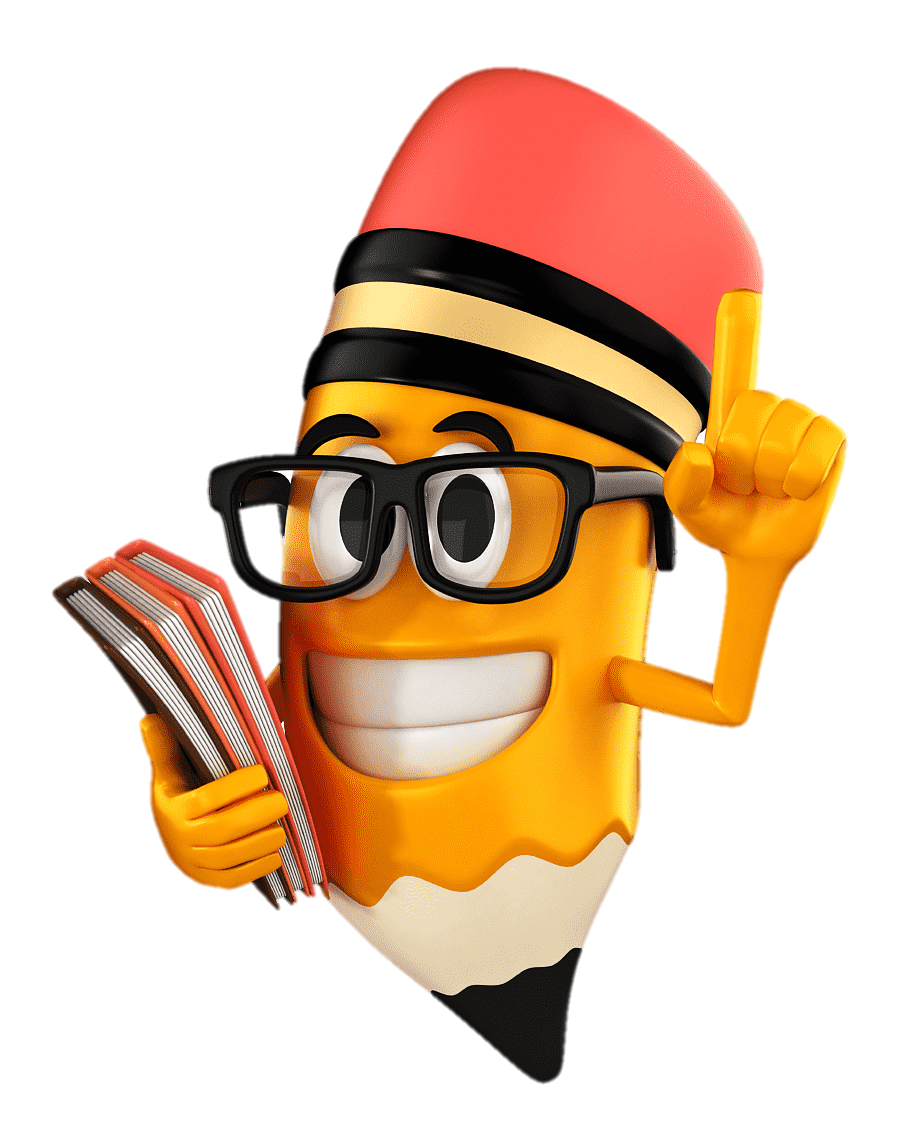 Робота в зошиті. Хто?
Назви обведені малюнки. Постав питання до цих слів
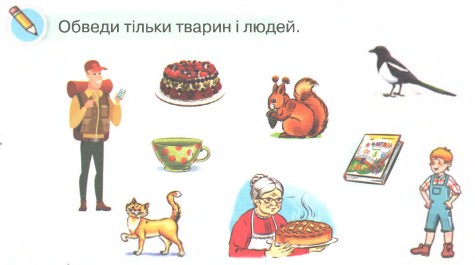 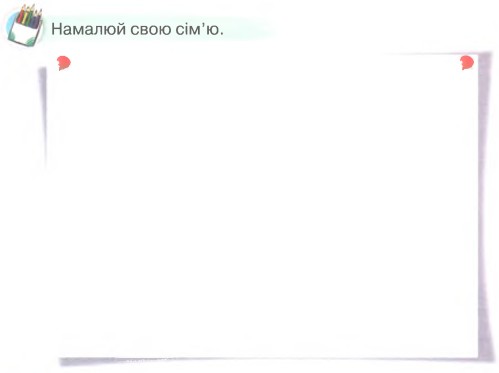 Зошит.
Сторінка
4
Словникова робота
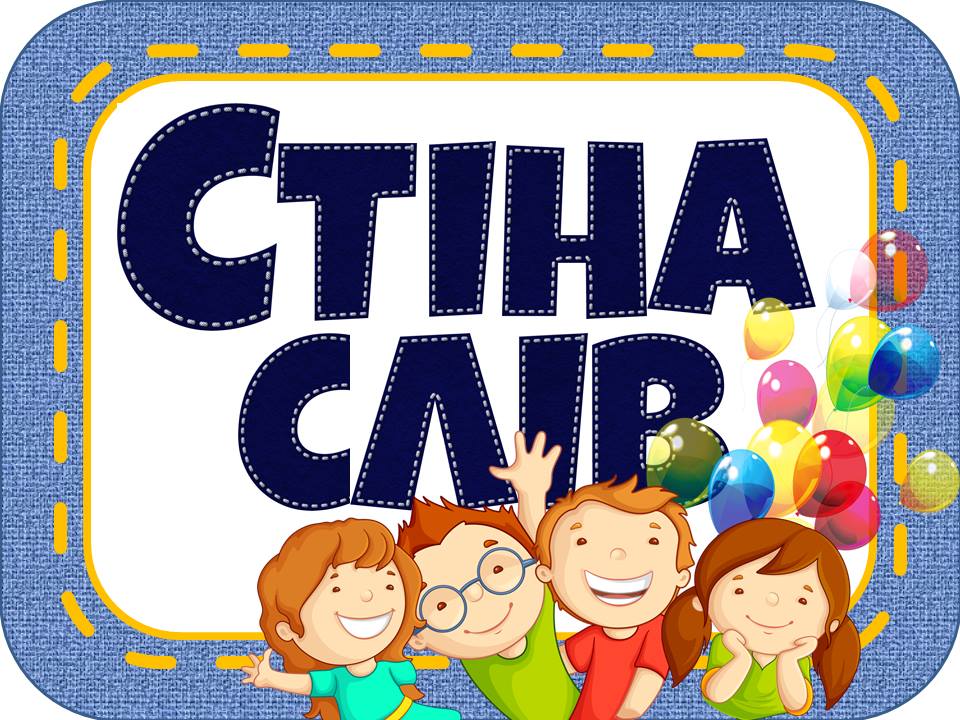 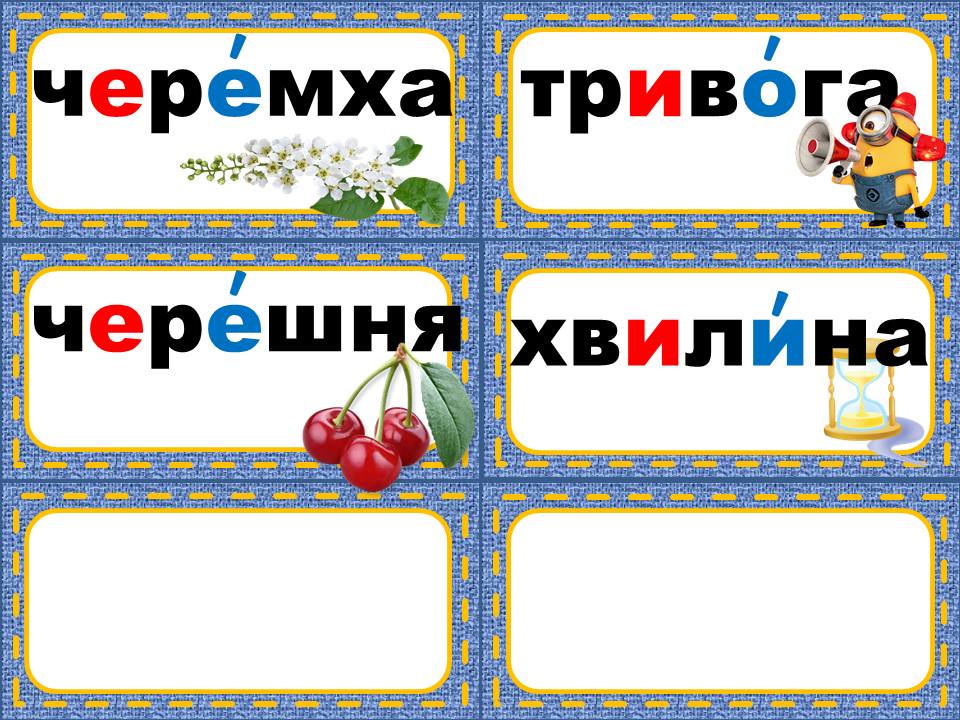 сім'я 
родина
рідні
родичі
близькі
Online завдання
Відскануй QR-код або натисни жовтий круг!
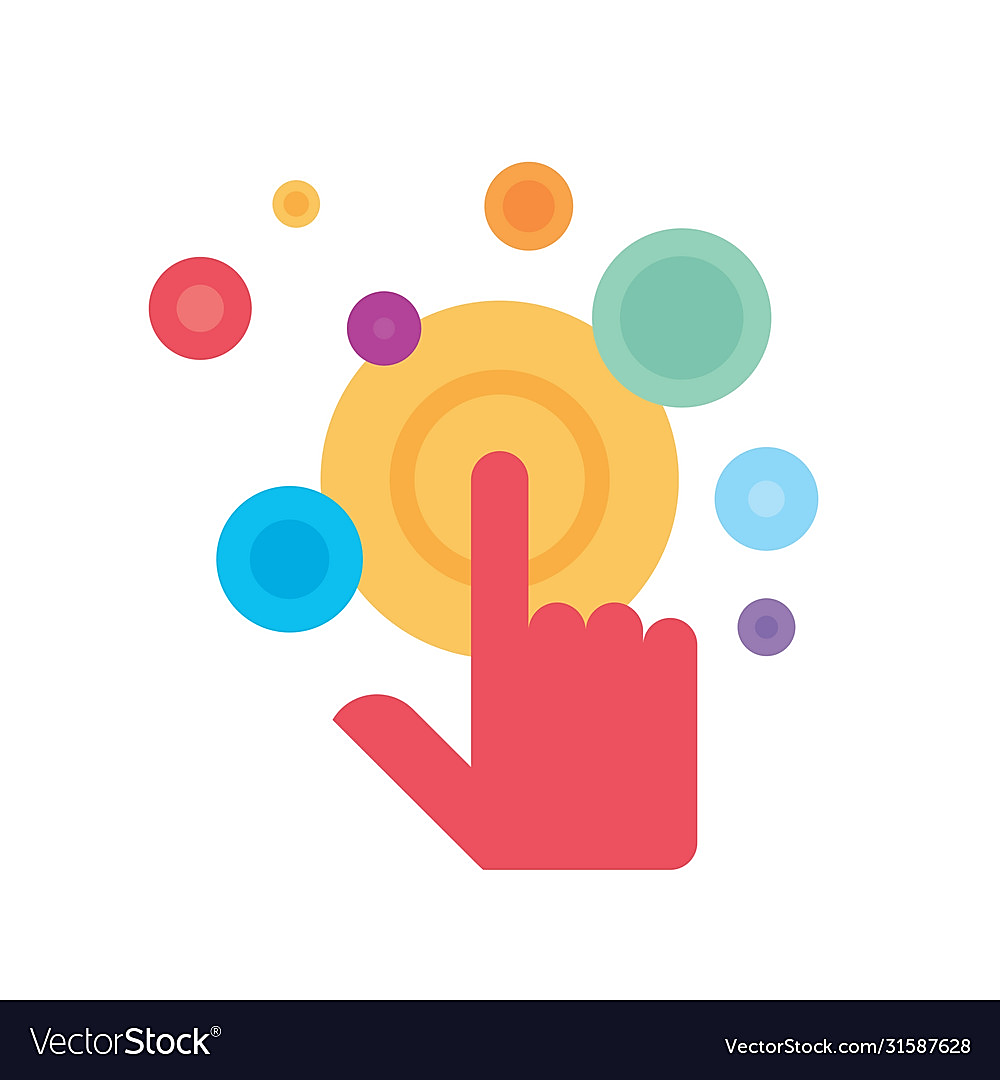 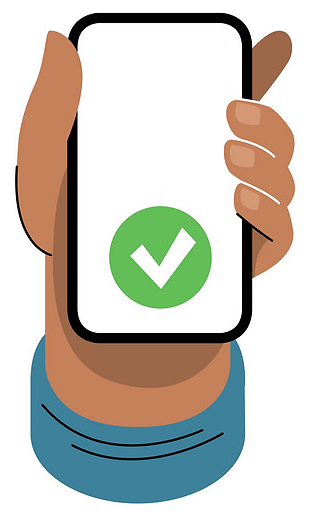 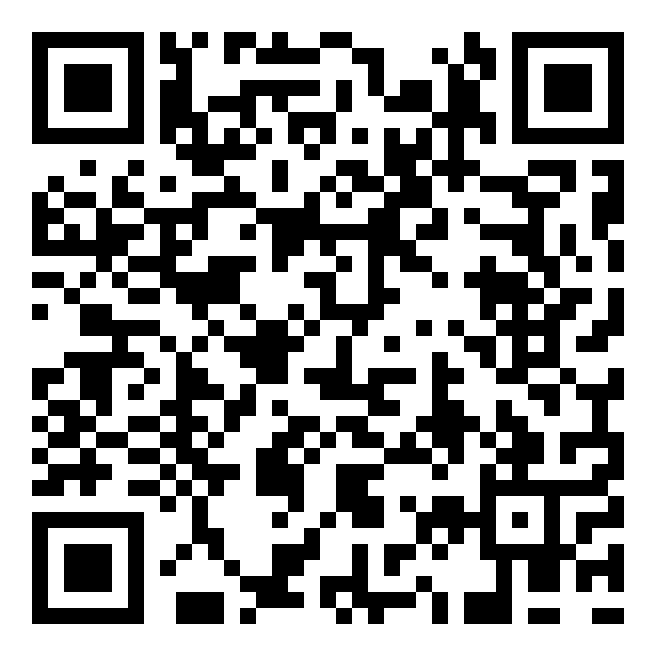 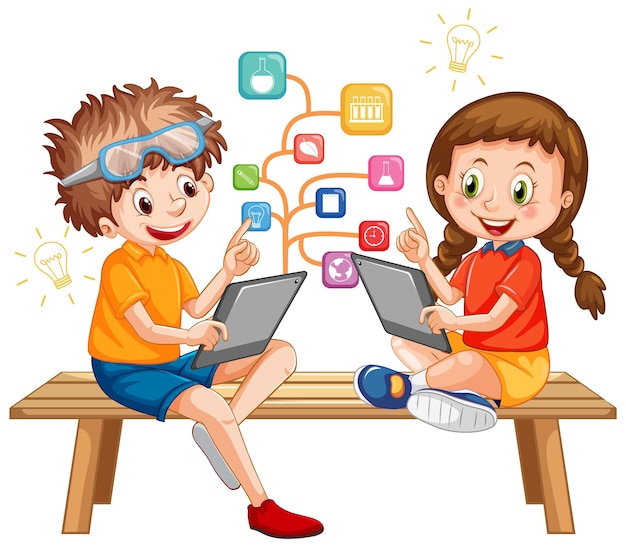 Вправа «Незакінчене речення». Рефлексія
Сьогодні на уроці я дізнався/дізналась про…
Найбільш цікавим було…
Урок запам'ятався мені тим, що …
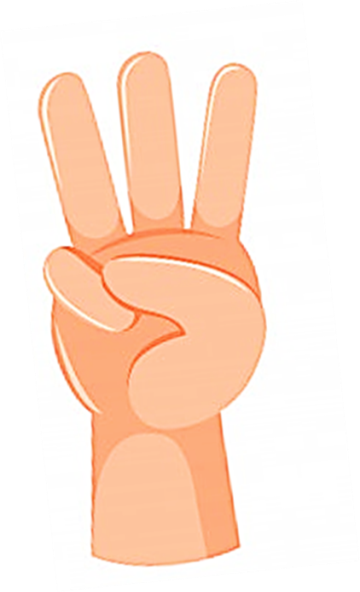 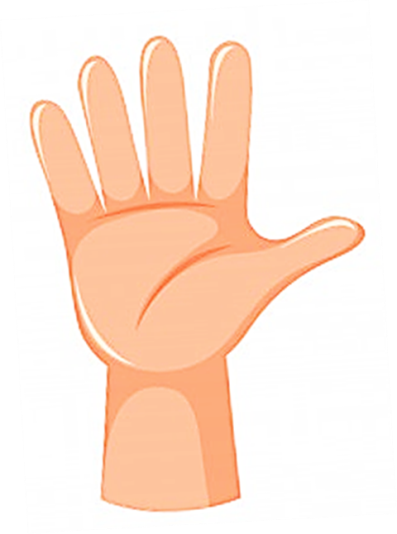 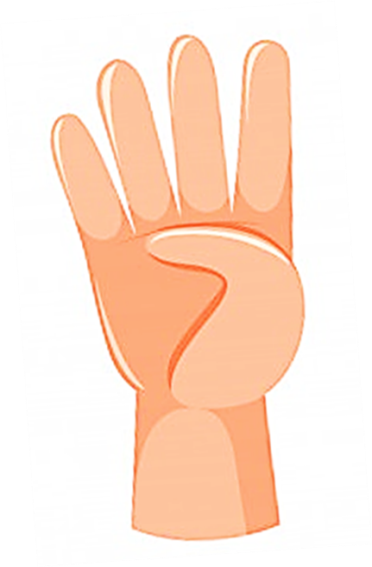 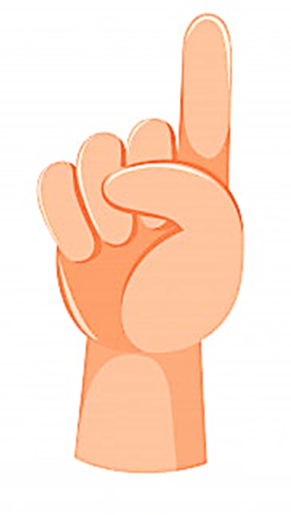 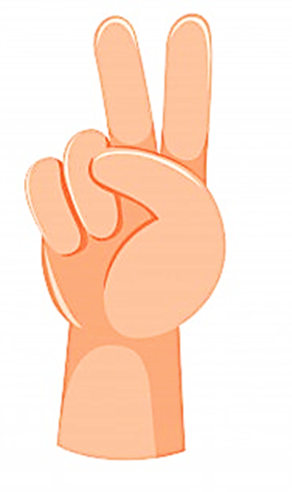 Було складно!
Я трошки втомилась /втомився!
У мене все вийшло
Було цікаво!
Все було легко!